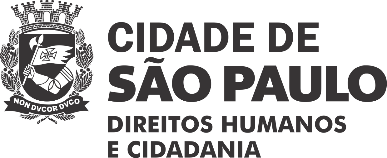 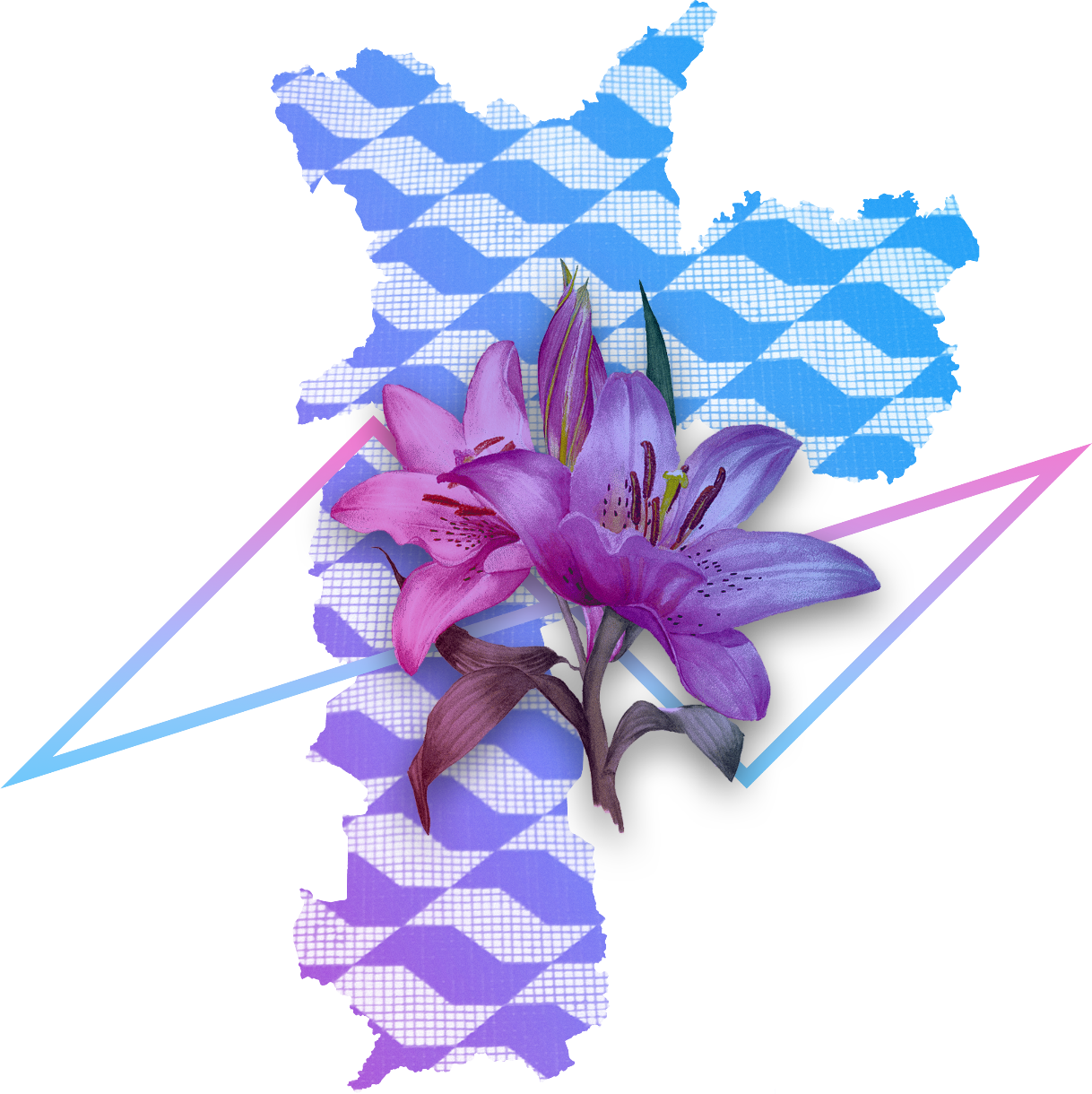 Secretaria 
Municipal de 
Direitos Humanos
e Cidadania
PLOA 2023 | PPA 2022 - 2025
Audiência Pública - Câmara Municipal de São Paulo
:01
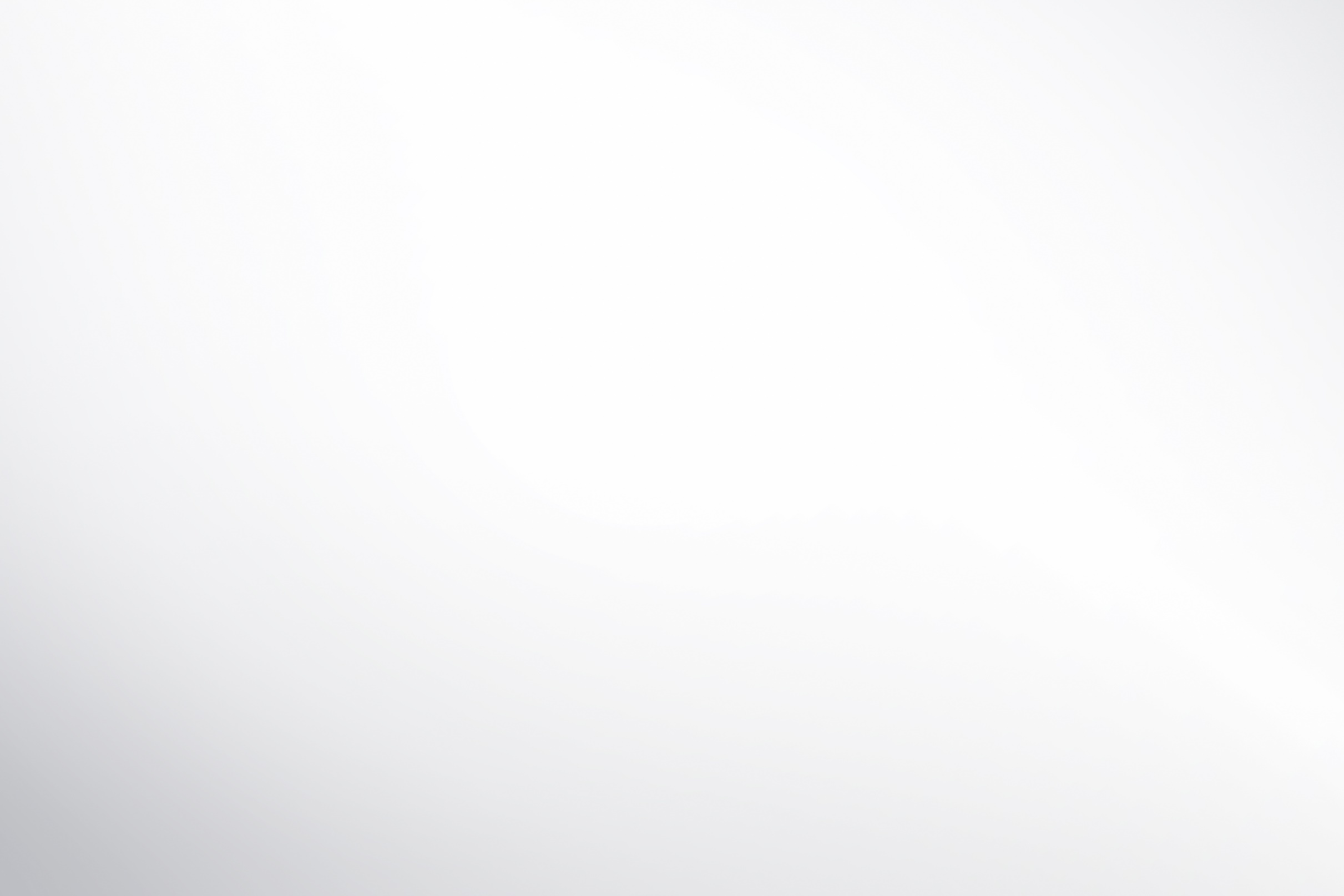 PLOA 2023 | PPA 2022 - 2025
Roteiro
Evolução do orçamento 
Orçamento por temática - PLOA 2023
Fundos Municipais
Emendas
:02
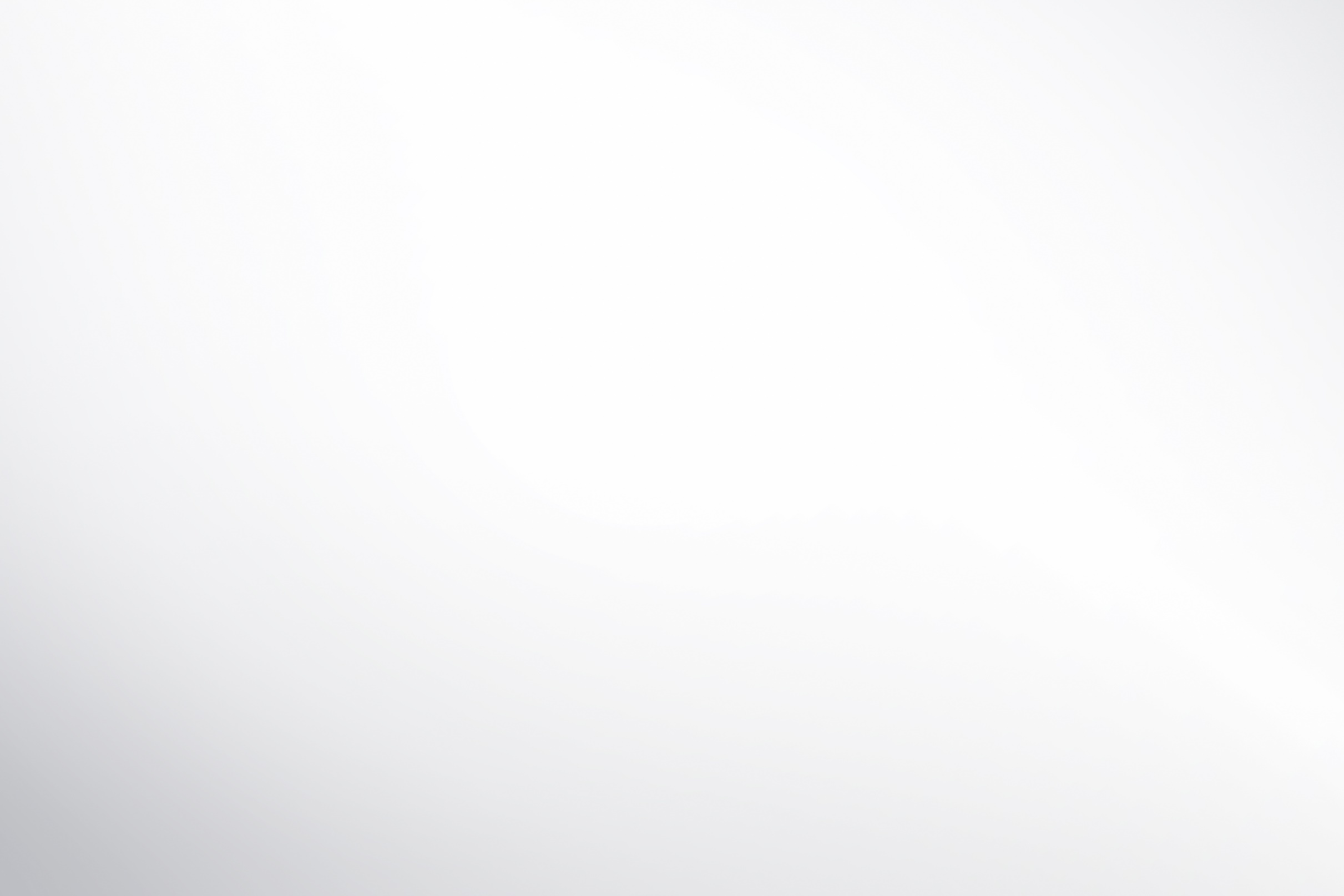 PLOA 2023 | PPA 2022 - 2025
:03
Evolução do Orçamento
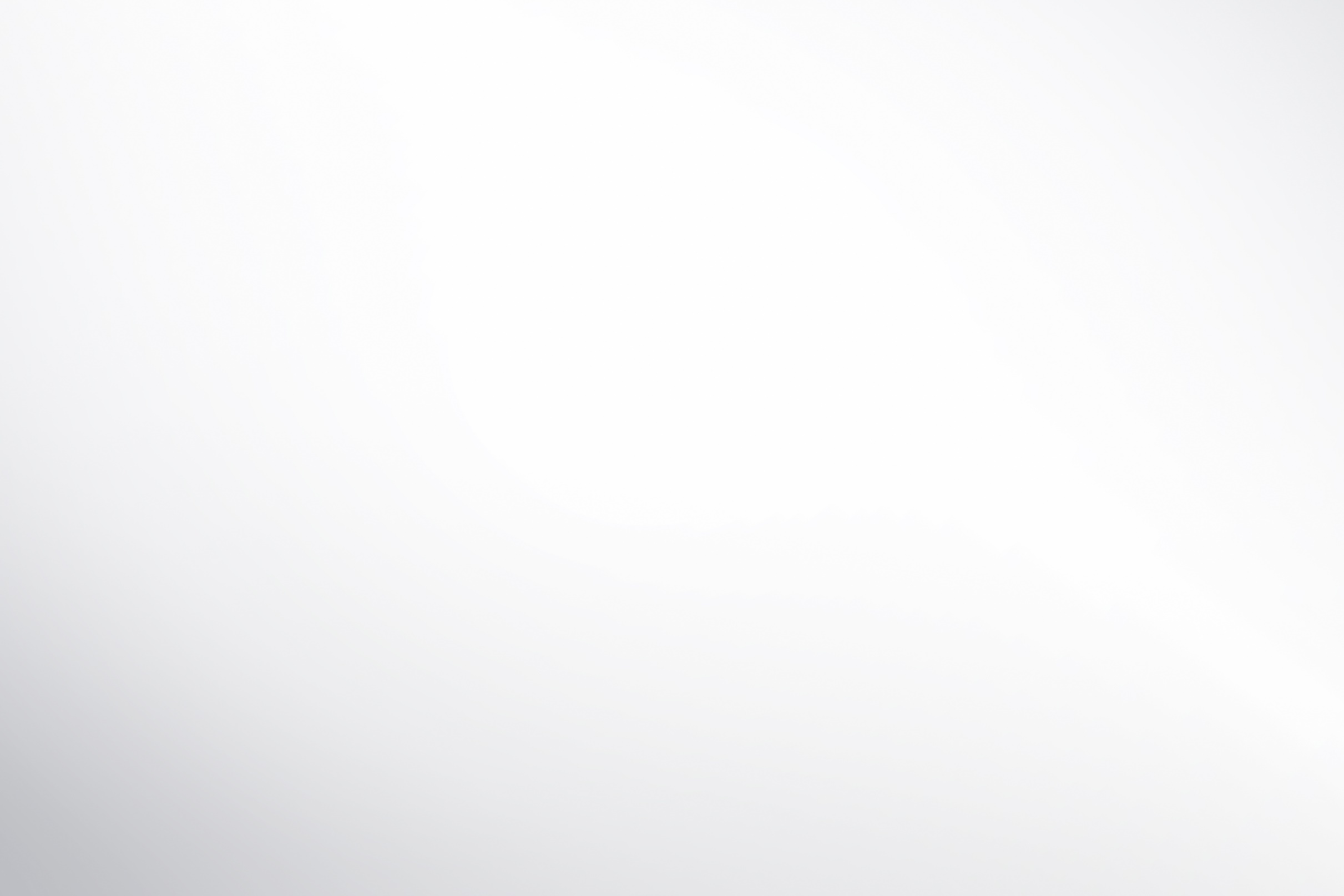 PLOA 2023 | PPA 2022 - 2025
Total orçamento 2023 
 (SMDHC - R$ 147.603.597,00) + (FAASP – R$ 190.787.457,00) 
Total  R$ 338.391.054,00
:04
Evolução do Orçamento
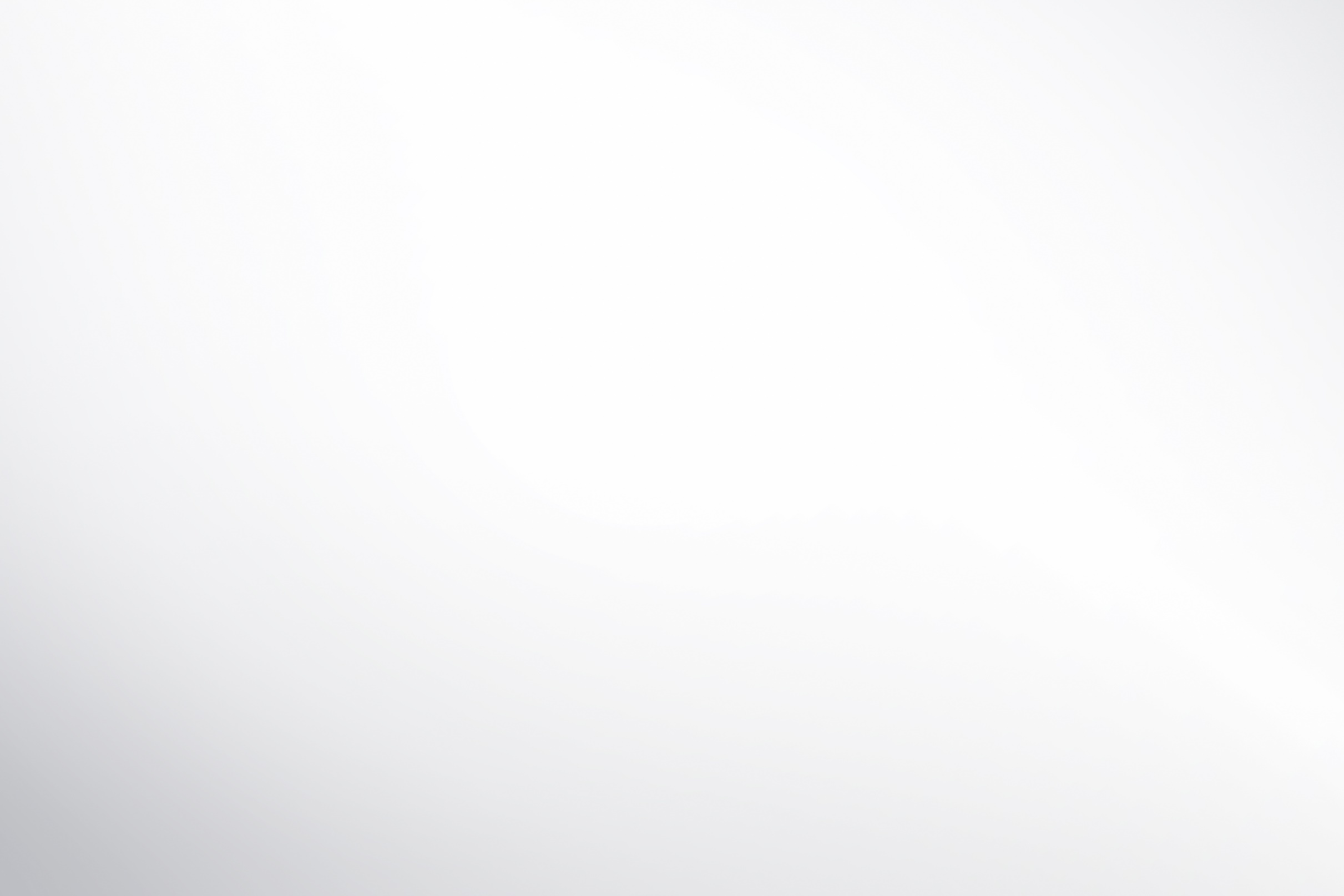 PLOA 2023 | PPA 2022 - 2025
Roteiro
Evolução do orçamento 
Orçamento por temática - PLOA 2023
Fundos Municipais
Emendas
:06
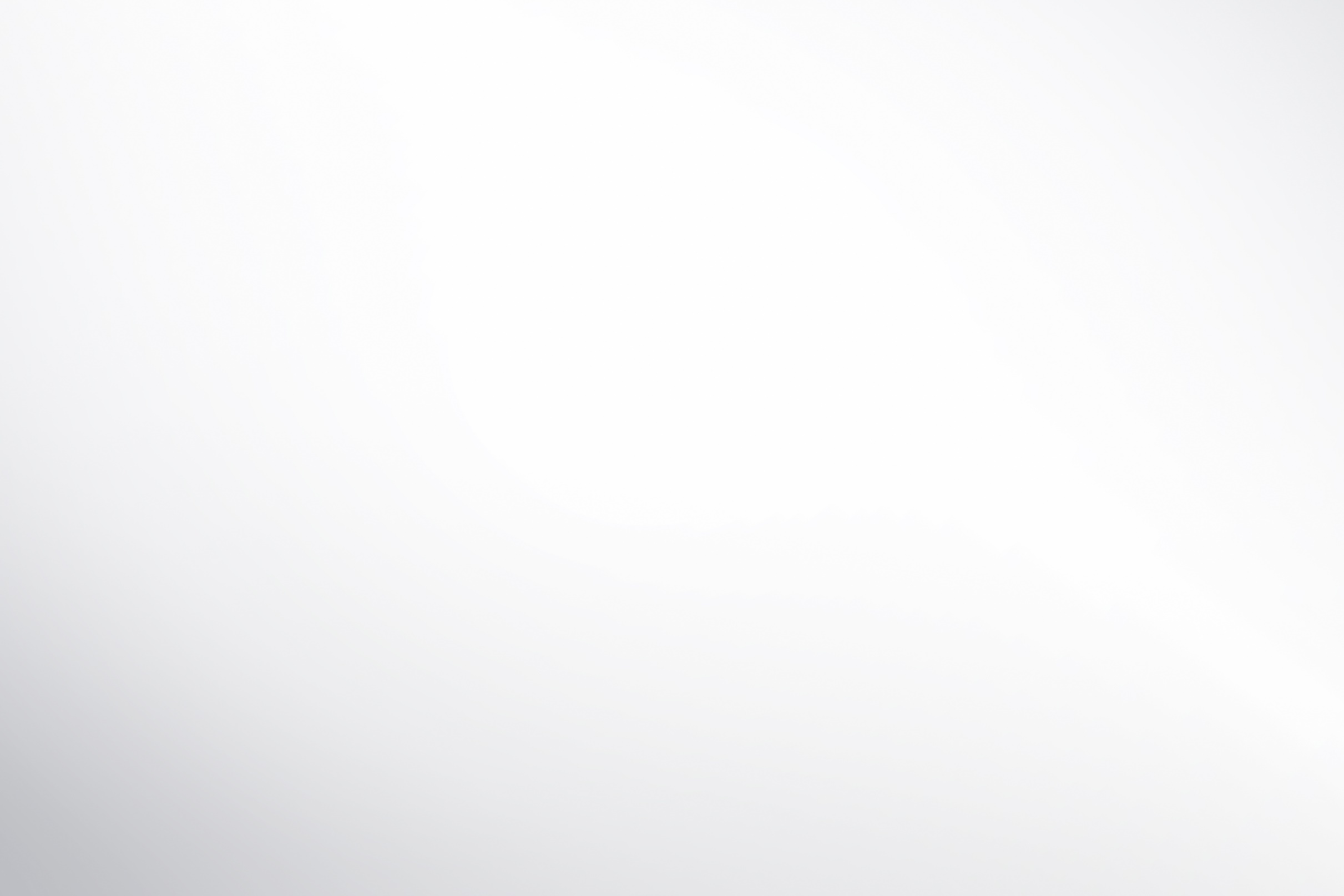 PLOA 2023 | PPA 2022 - 2025
:08
Evolução do Orçamento
Mulheres
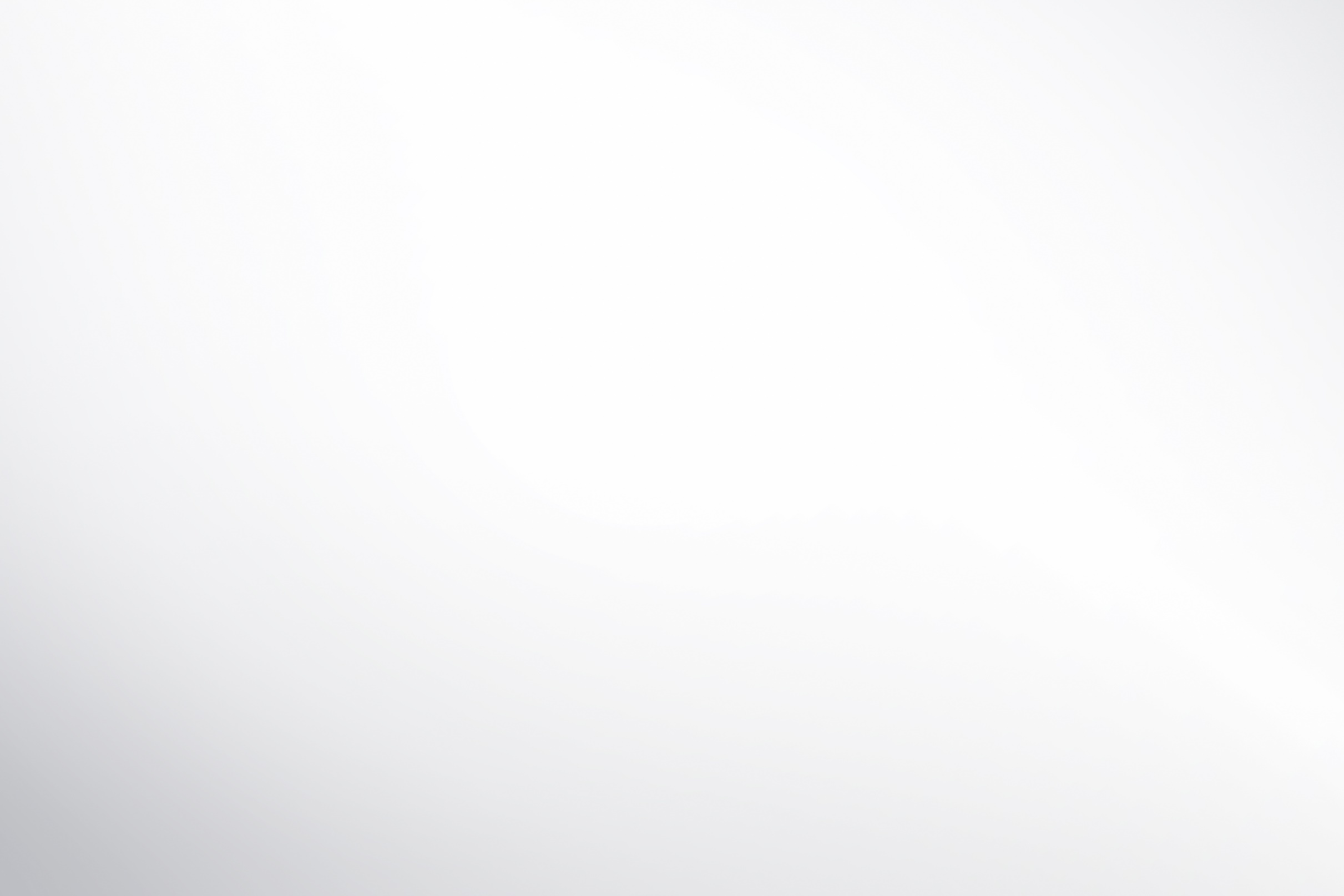 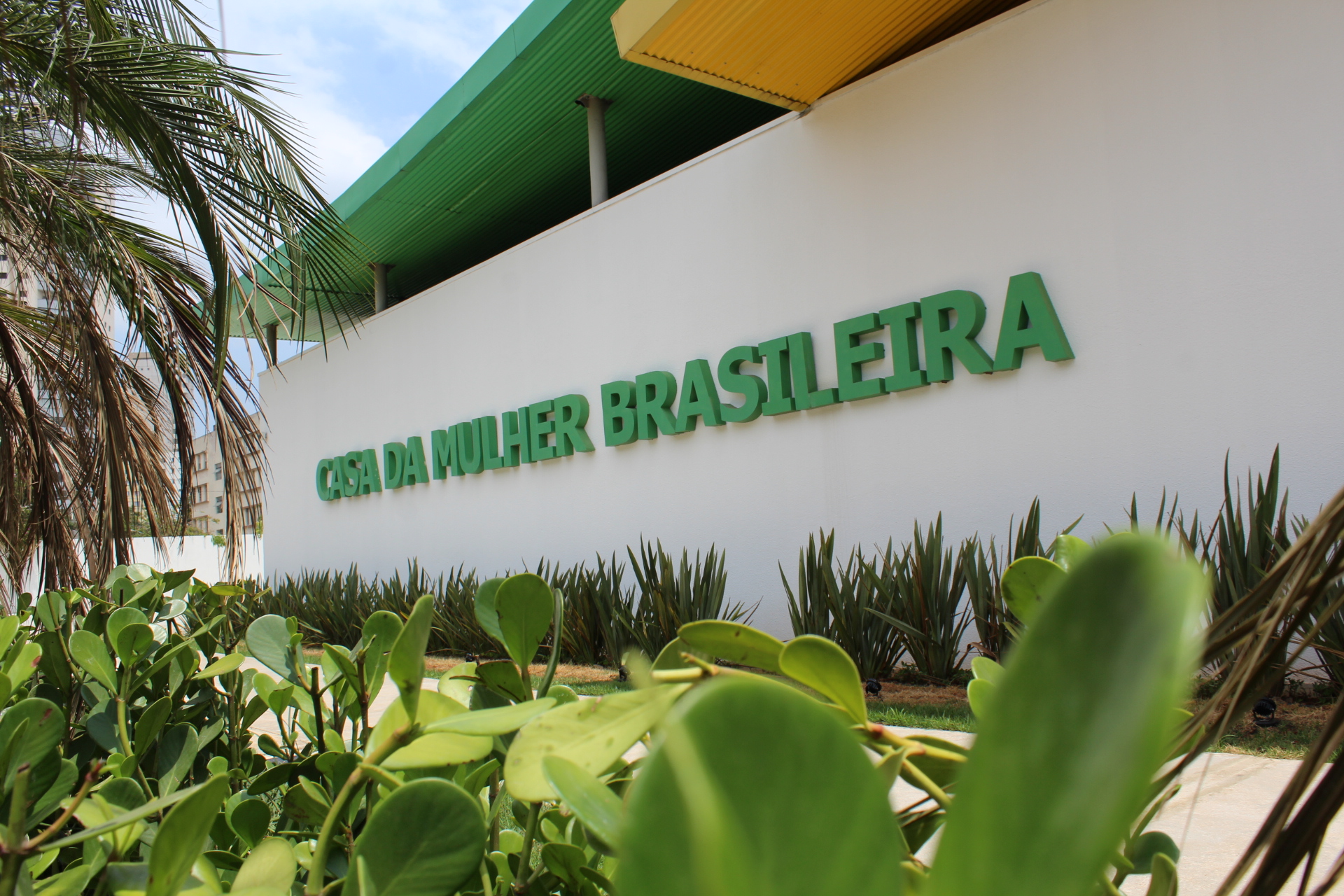 PLOA 2023 | PPA 2022 - 2025
Mulheres
Casa Da Mulher Brasileira
Manutenção dos equipamentos da rede de serviços
Políticas Para As Mulheres
R$ 19.575.436,00
:09
Orçamento público por temática - principais ações
LGBTI
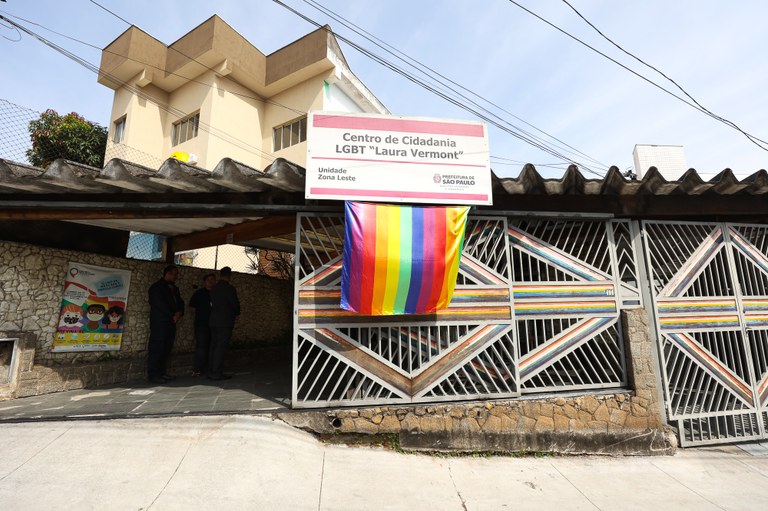 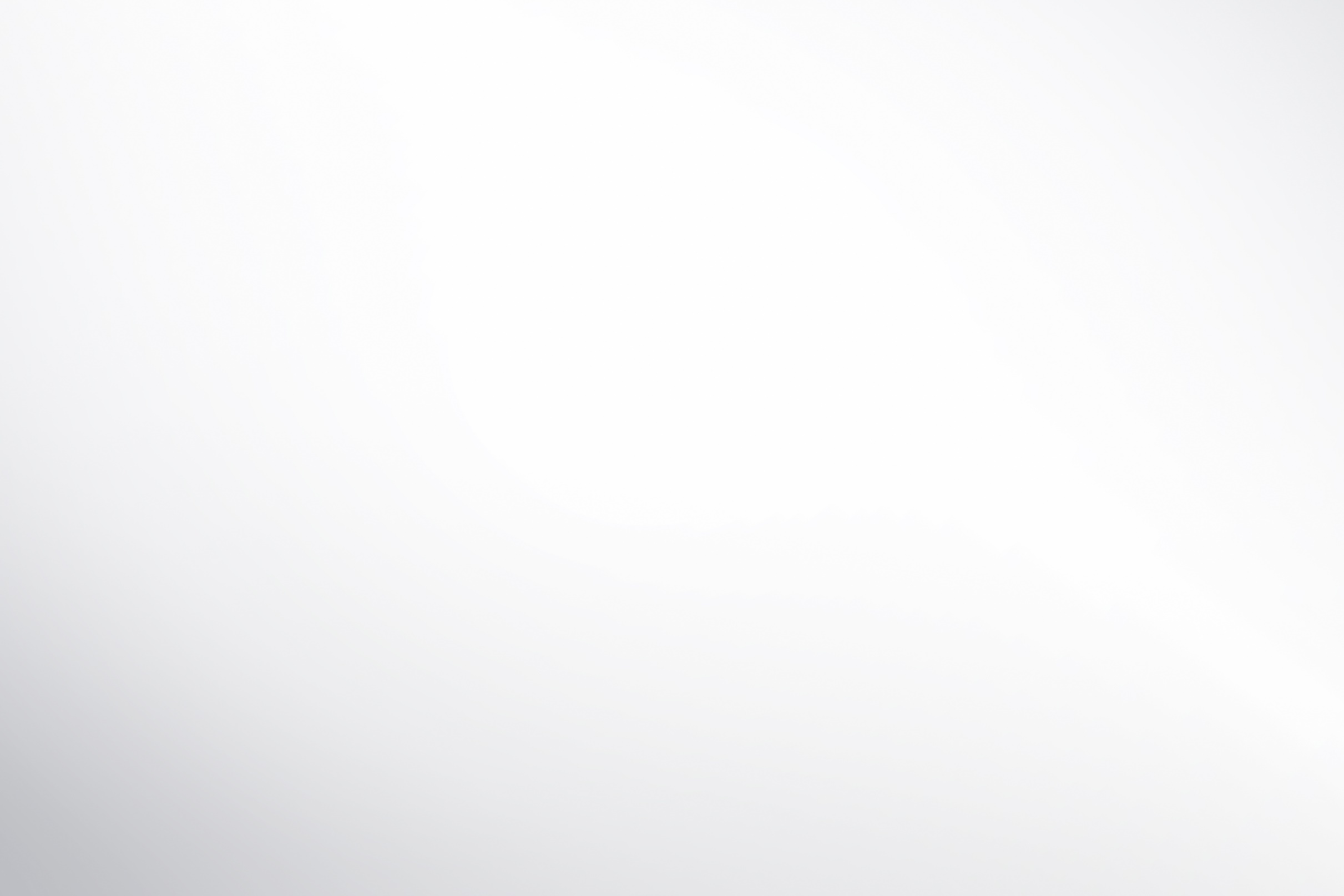 PLOA 2023 | PPA 2022 - 2025
Mulheres
:12
Orçamento público por temática - principais ações
LGBTI
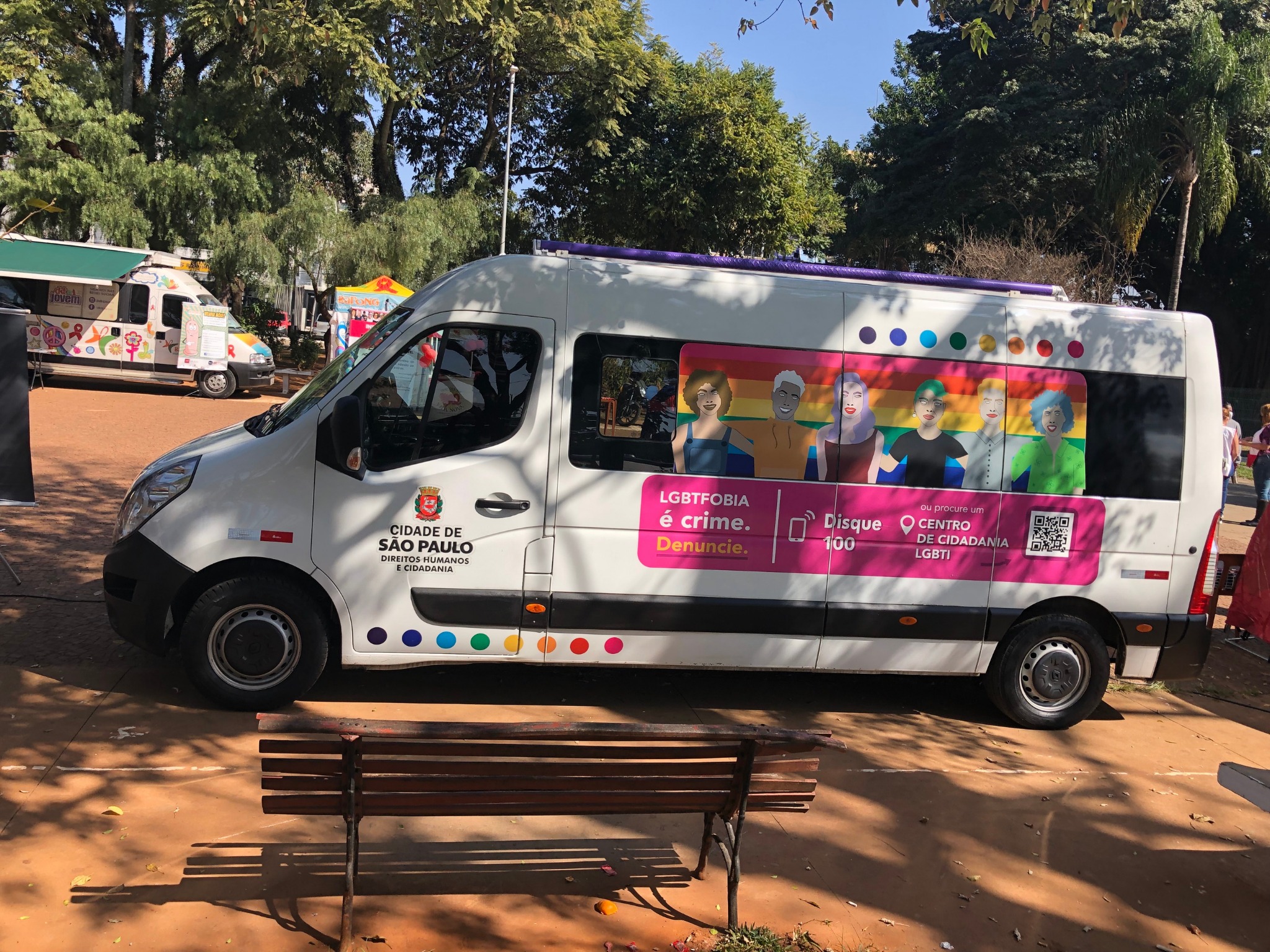 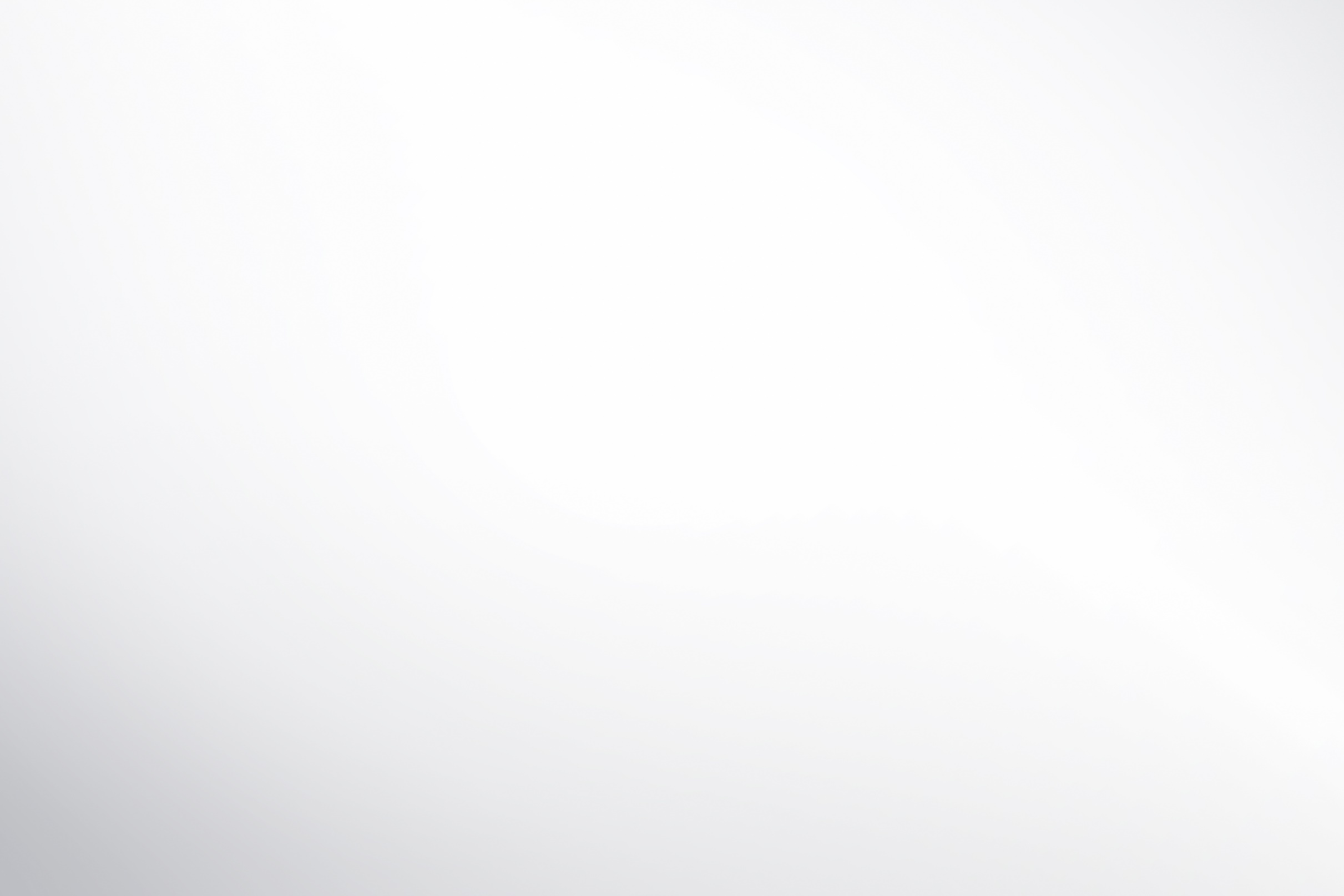 PLOA 2023 | PPA 2022 - 2025
Mulheres
:13
Orçamento público por temática - principais ações
Igualdade Racial
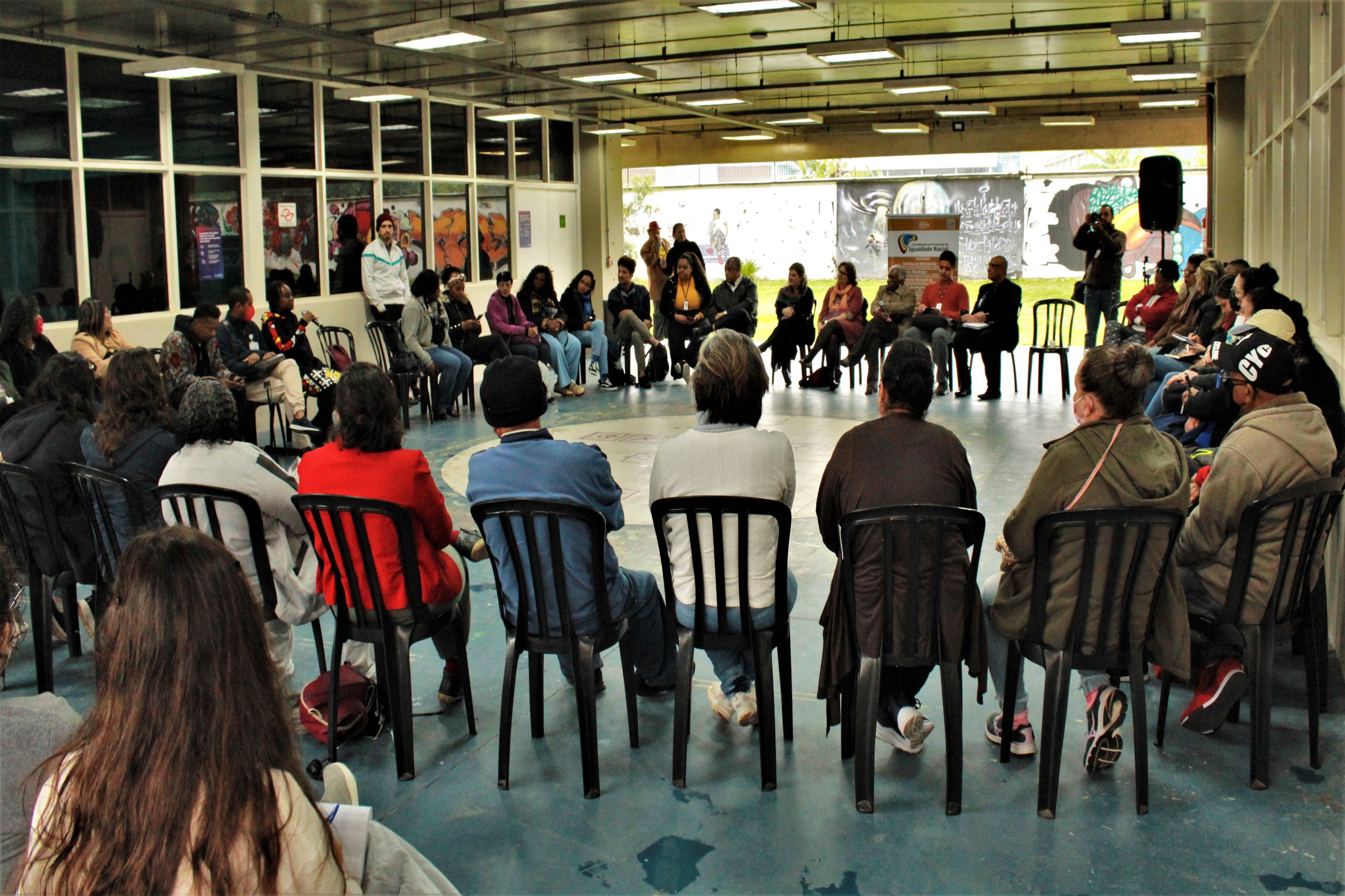 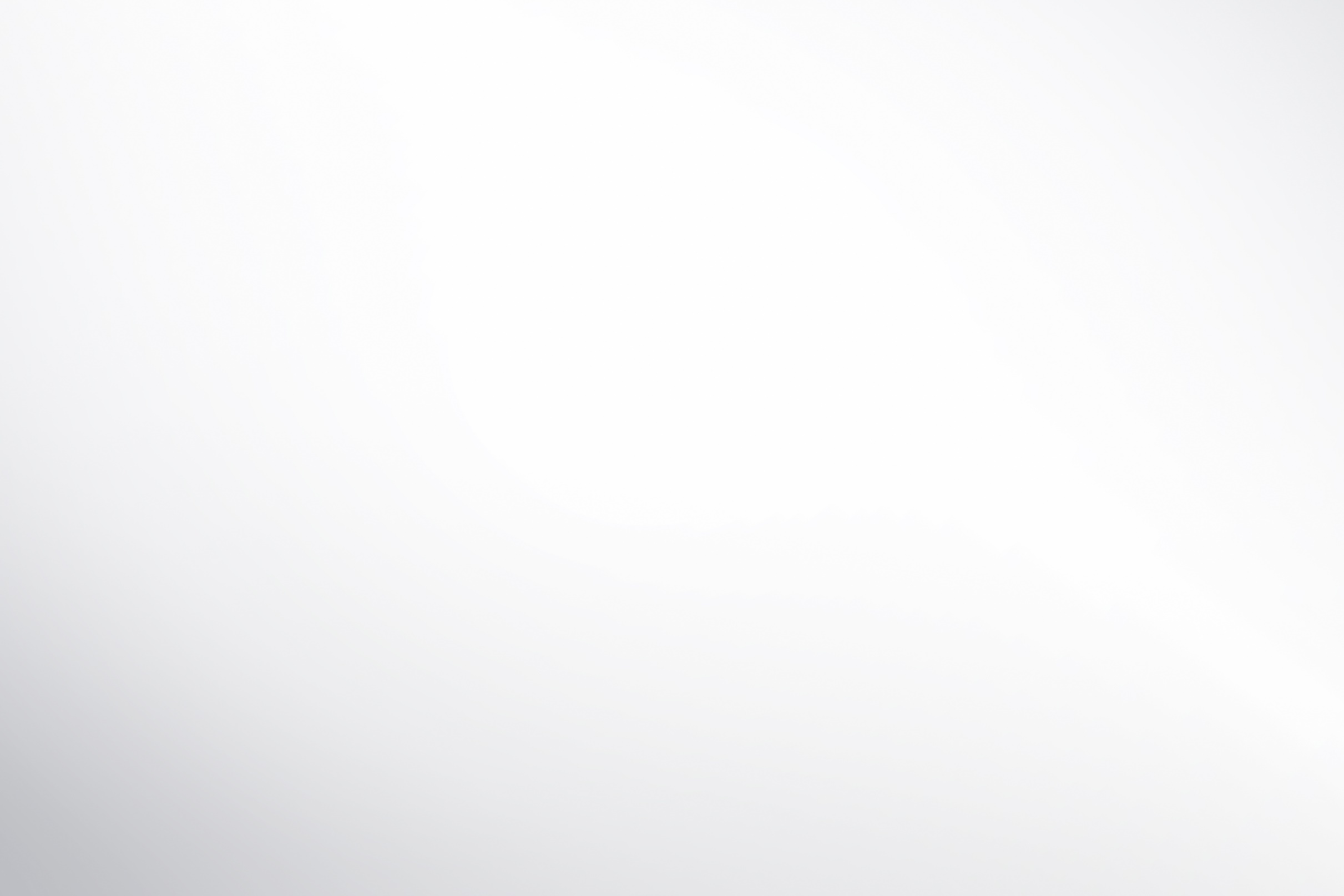 PLOA 2023 | PPA 2022 - 2025
Mulheres
:15
Orçamento público por temática - principais ações
Igualdade Racial
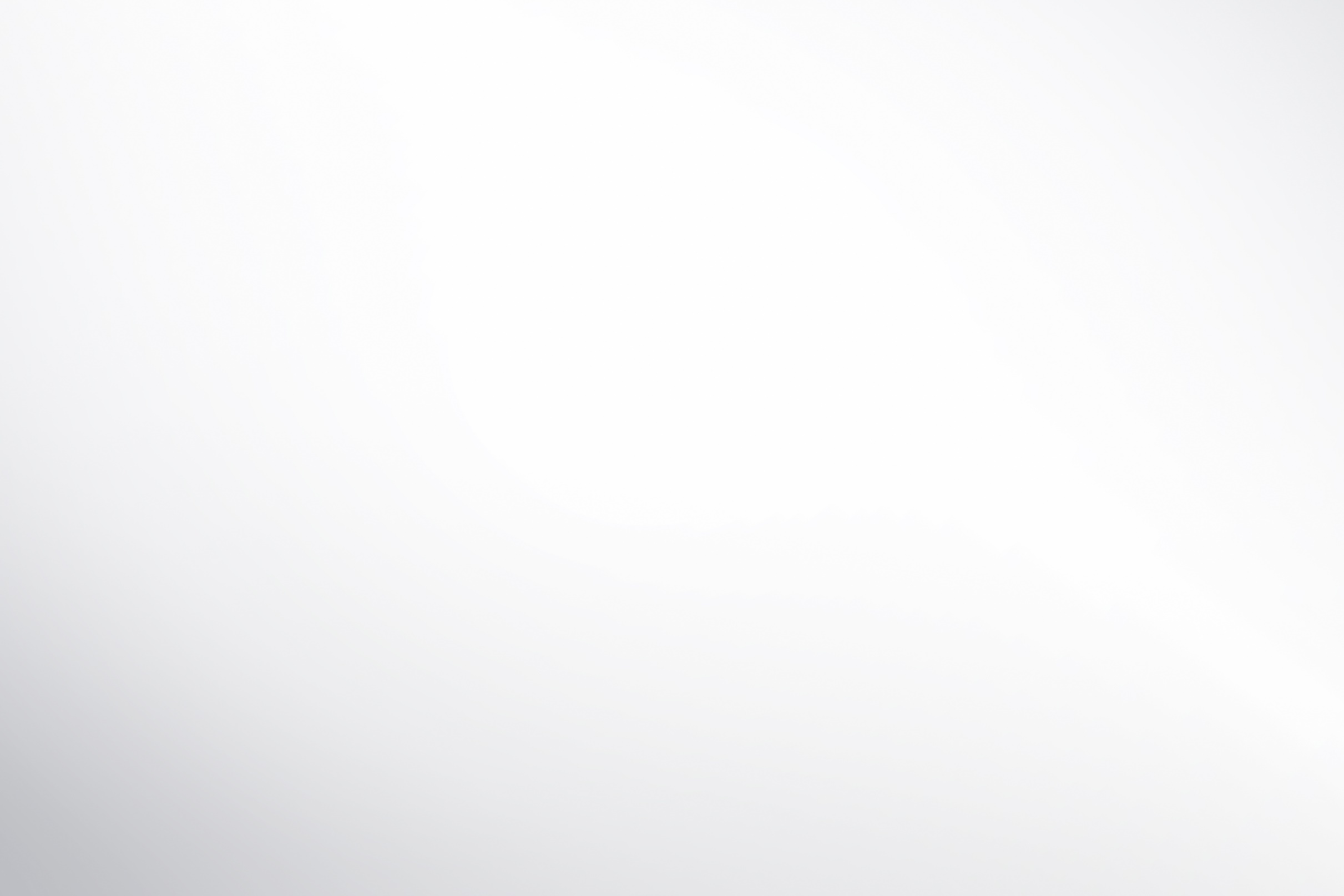 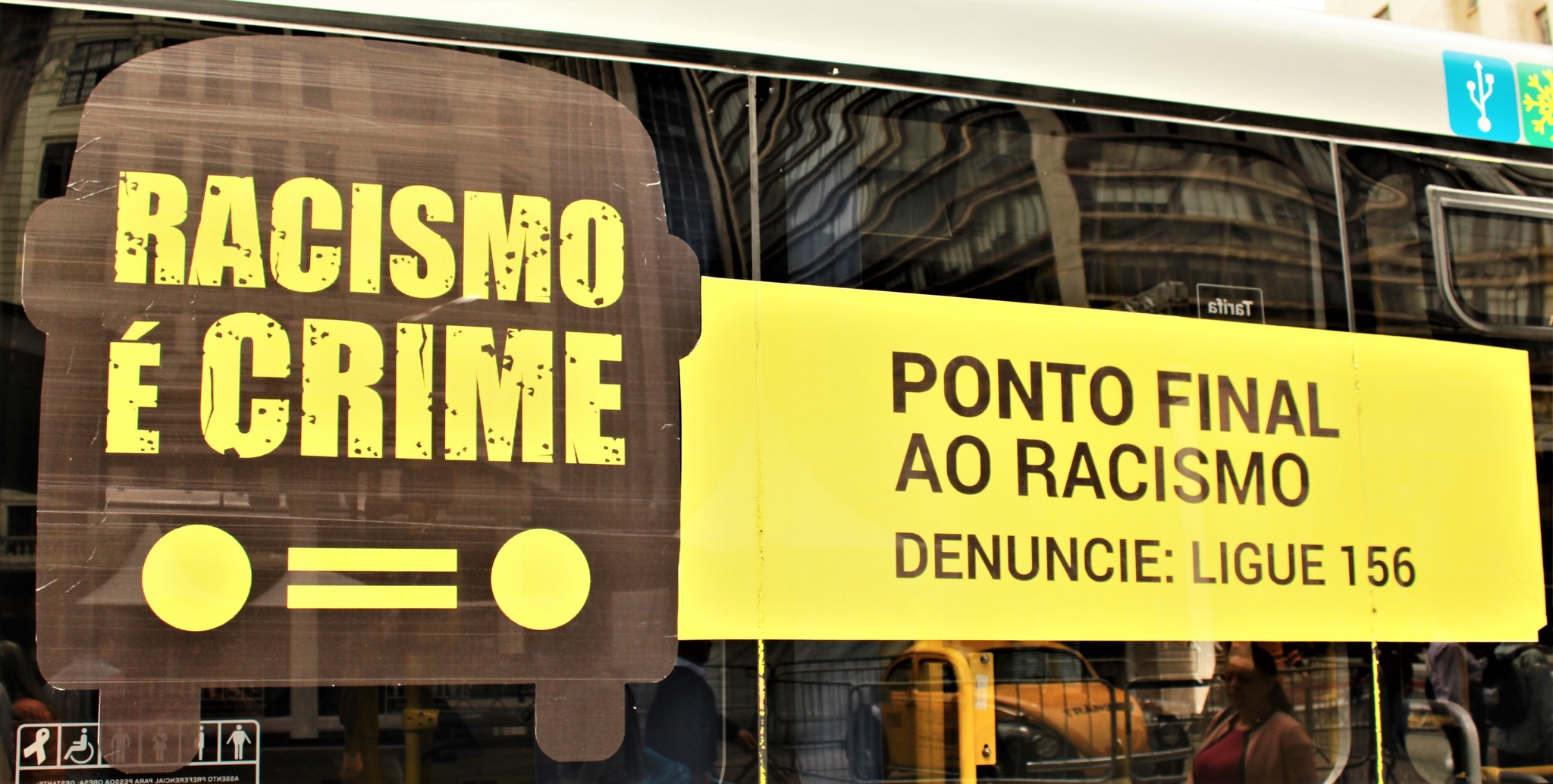 PLOA 2023 | PPA 2022 - 2025
Mulheres
:16
Orçamento público por temática - principais ações
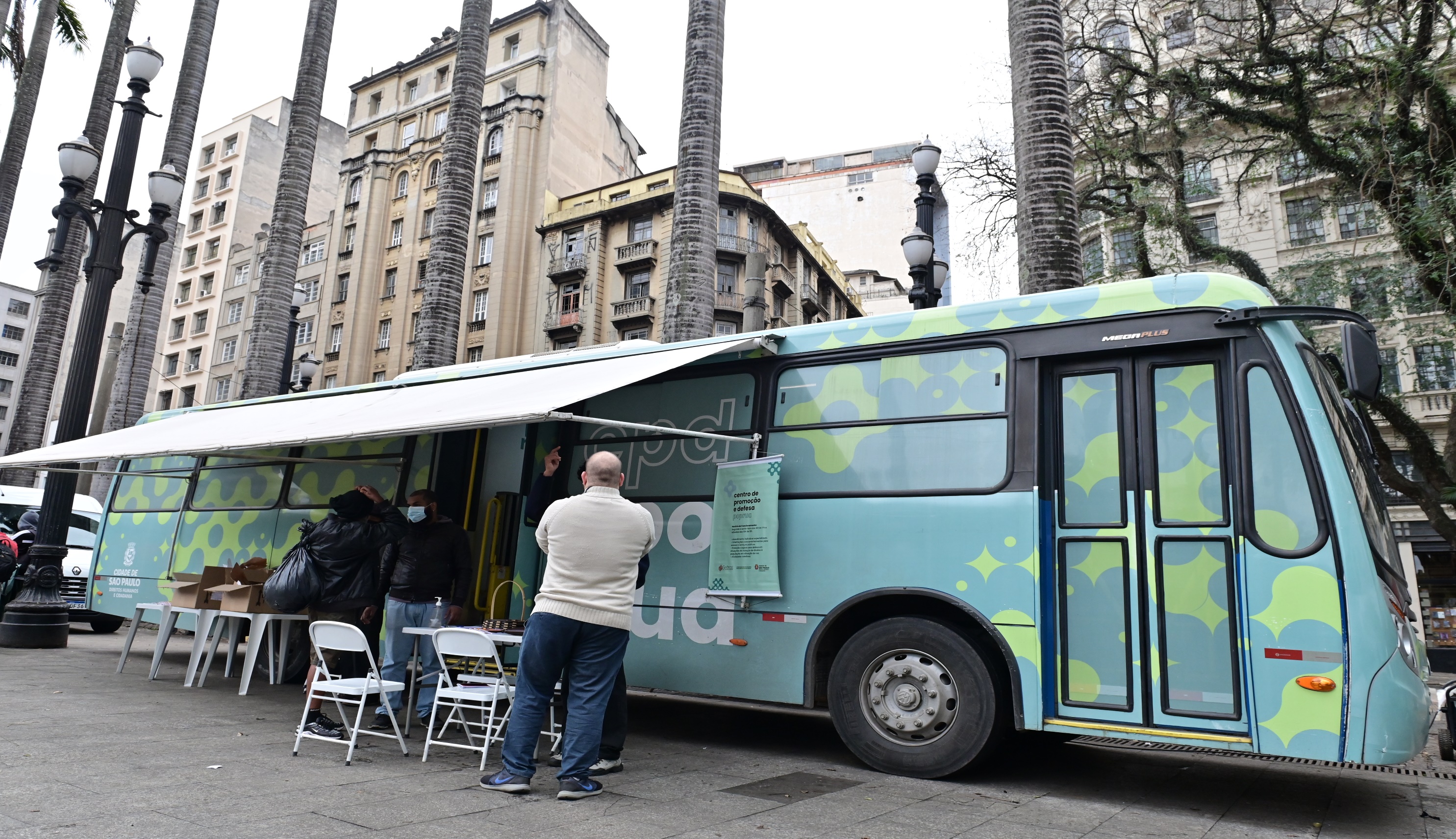 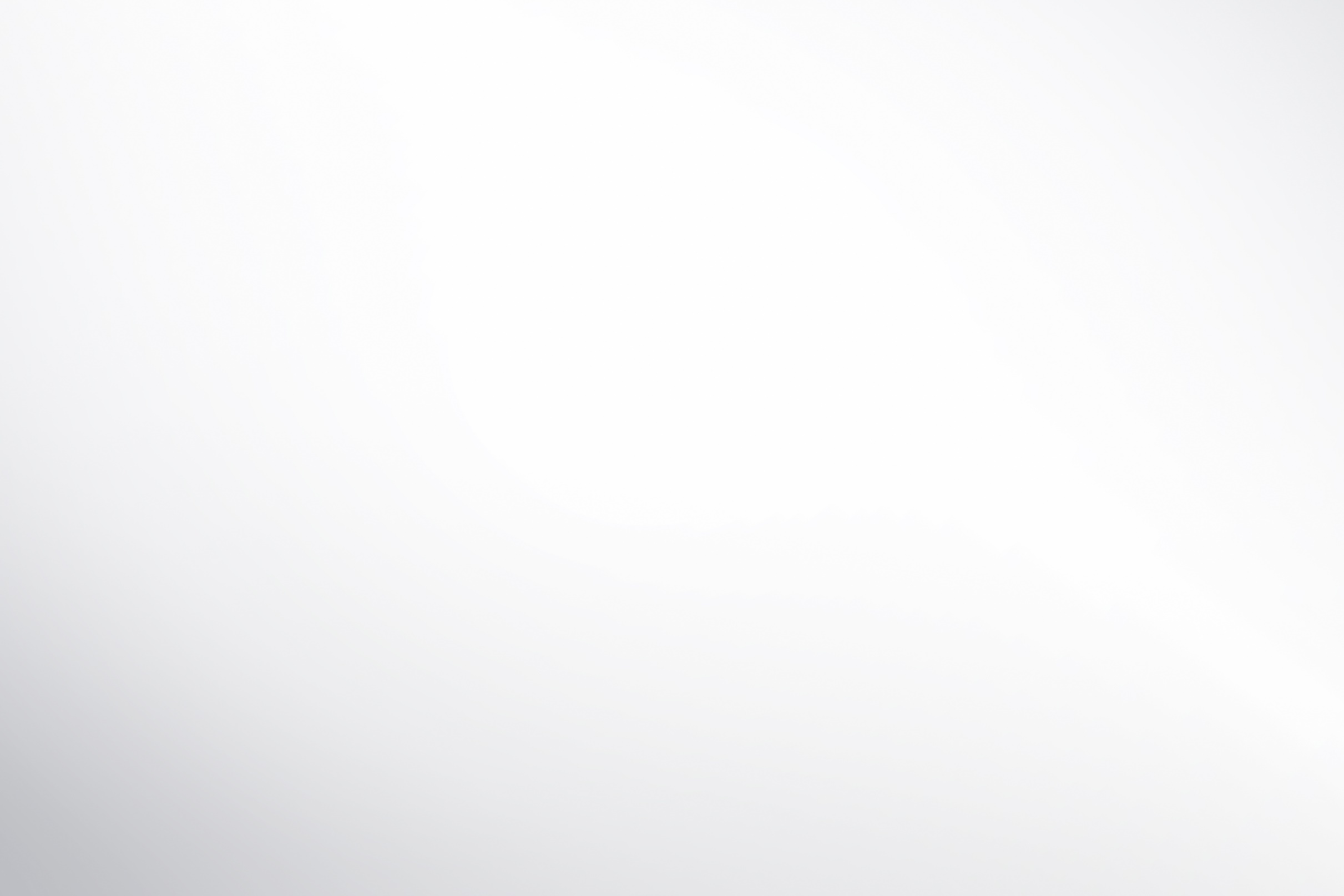 PLOA 2023 | PPA 2022 - 2025
Pessoas Em Situação De Rua
Mulheres
:18
Orçamento público por temática - principais ações
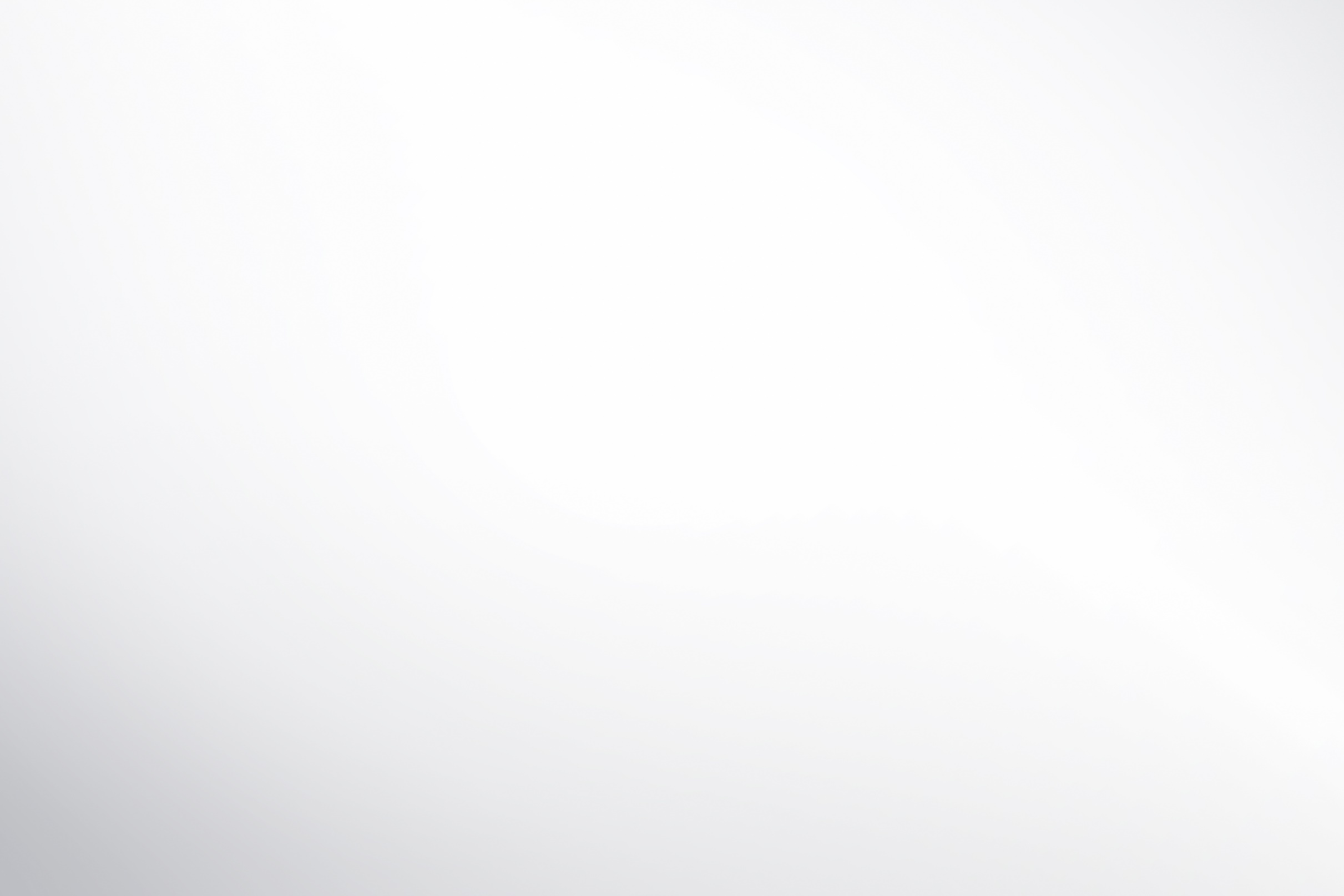 PLOA 2023 | PPA 2022 - 2025
Pessoas Em Situação De Rua
LOA
LOA
LOA
LOA
LOA
PLOA 2023
LOA
LOA
LOA
LOA
PLOA 2023
Execução
Execução
Execução
Execução
Manutenção dos equipamentos da rede de serviços (pdm 2021 - 2024): CPD; RECIFRAN; Reviravolta
Prêmio 19 De Agosto
R$ 4.3 Mi
:20
Orçamento público por temática - principais ações
Pessoa Idosa
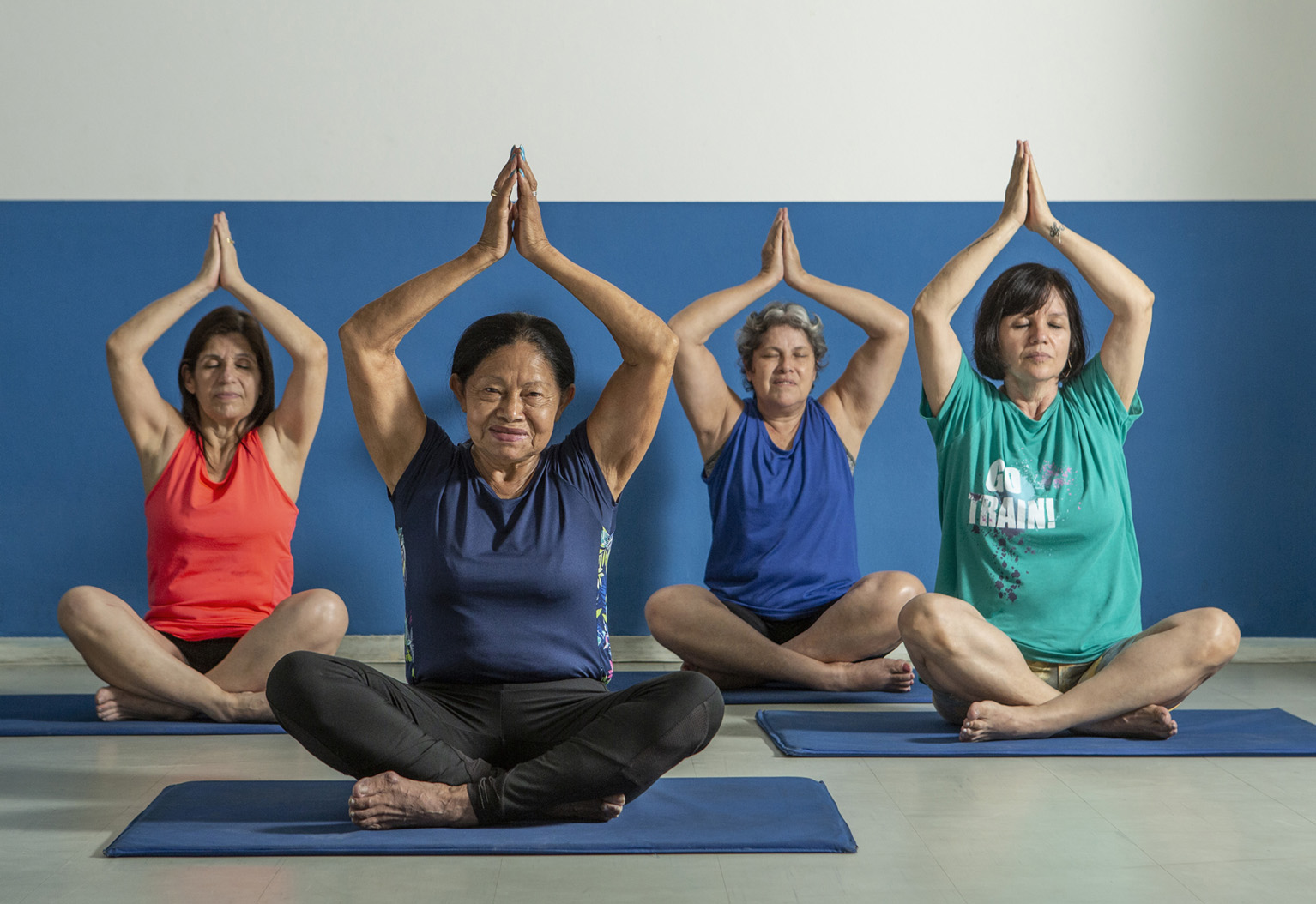 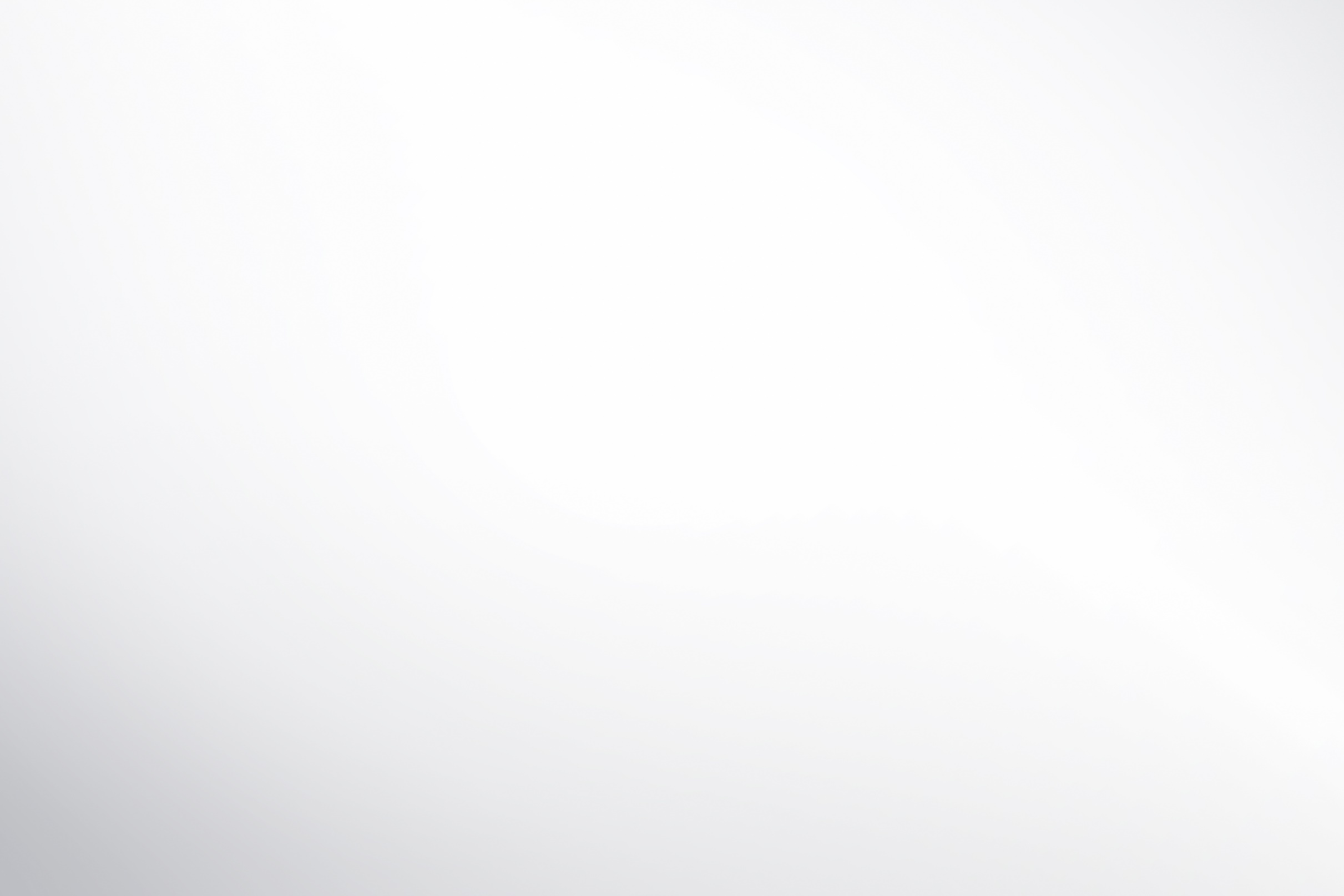 PLOA 2023 | PPA 2022 - 2025
Mulheres
:21
Orçamento público por temática - principais ações
Pessoa Idosa
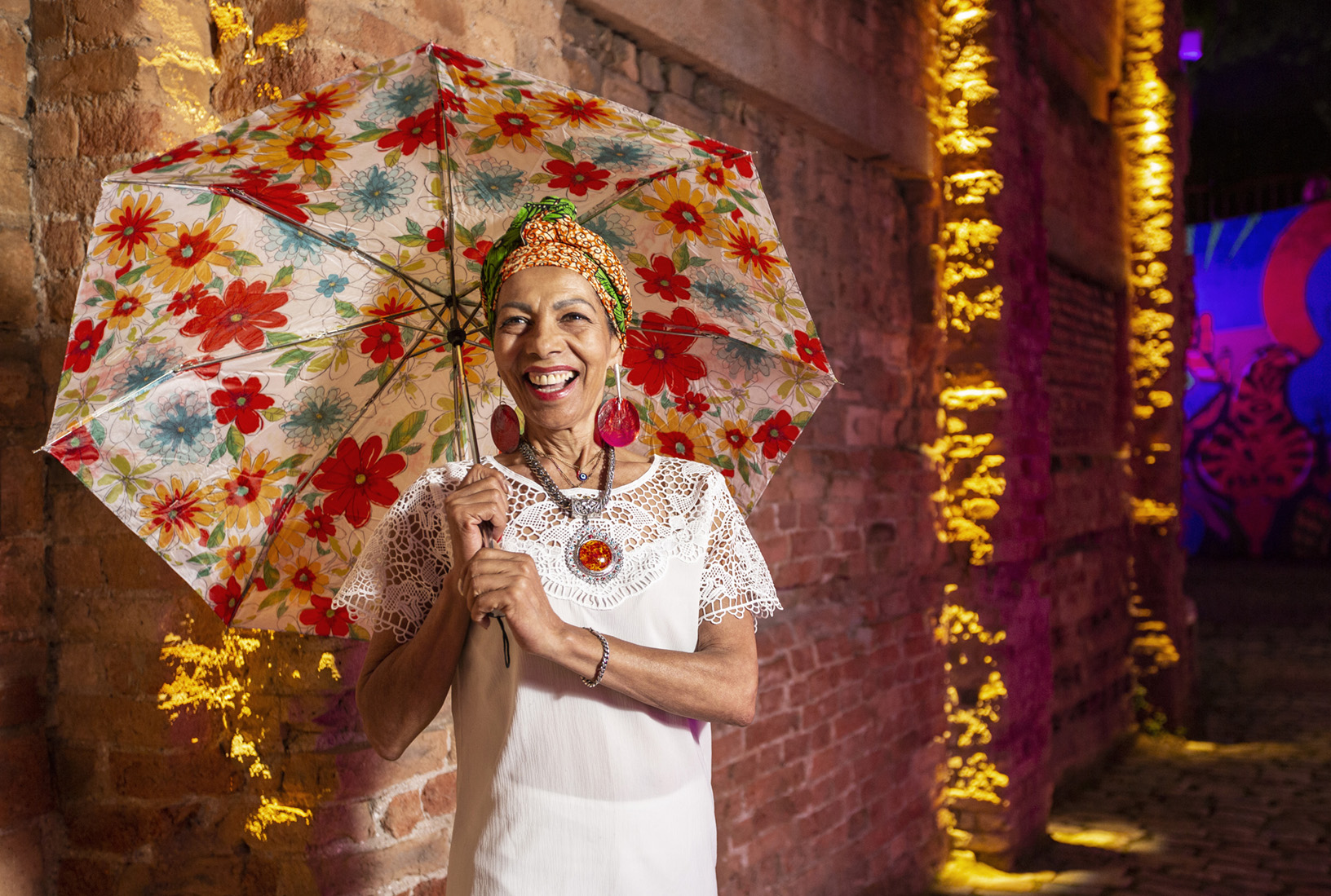 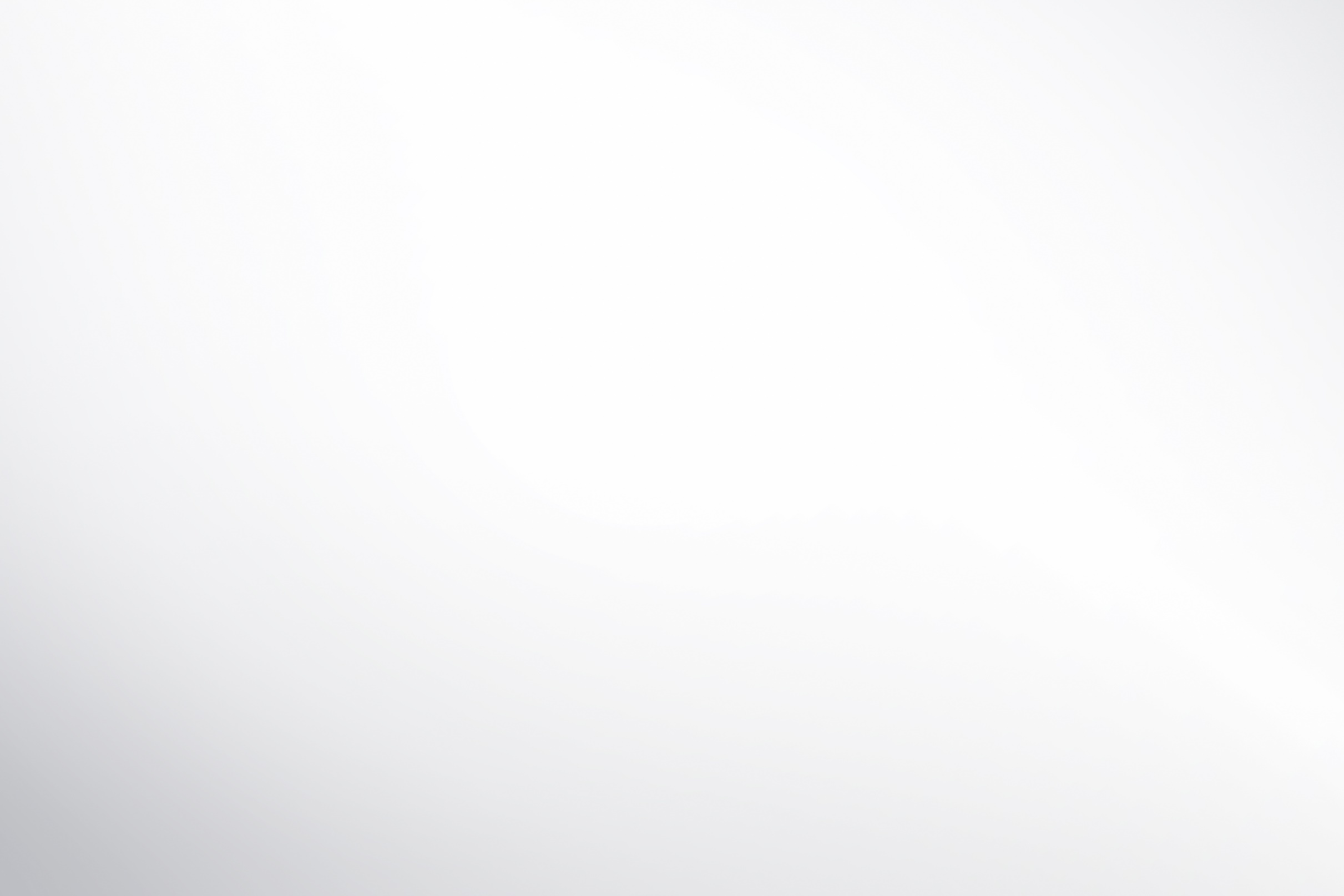 PLOA 2023 | PPA 2022 - 2025
Mulheres
:22
Orçamento público por temática - principais ações
Pessoa Idosa
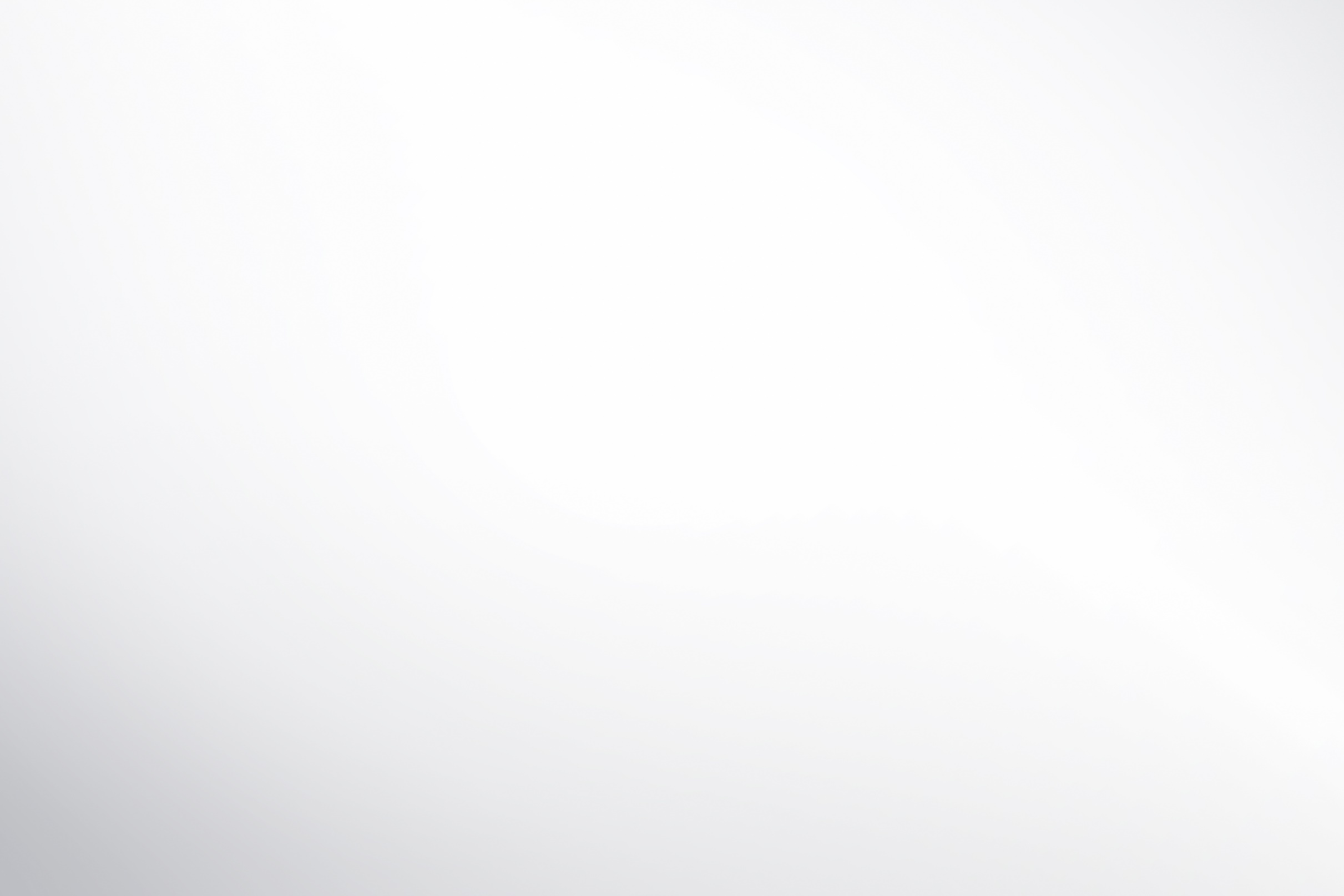 PLOA 2023 | PPA 2022 - 2025
PLOA CPES
1.614.900,00

PLOA CPPI
1.487.817,00
LOA
LOA
LOA
LOA
LOA
LOA
LOA
LOA
LOA
PLOA 2023
LOA
LOA
LOA
LOA
PLOA 2023
Execução
Execução
Execução
Execução
OBS: Centro Economia Solidária eCasa Segura e acessível Recursos da Educação
Manutenção dos equipamentos da rede de serviços (pdm 2021 - 2024)
Casa Segura E Acessível (pdm 2021 - 2024)
R$ 3.1 Mi
:23
Orçamento público por temática - principais ações
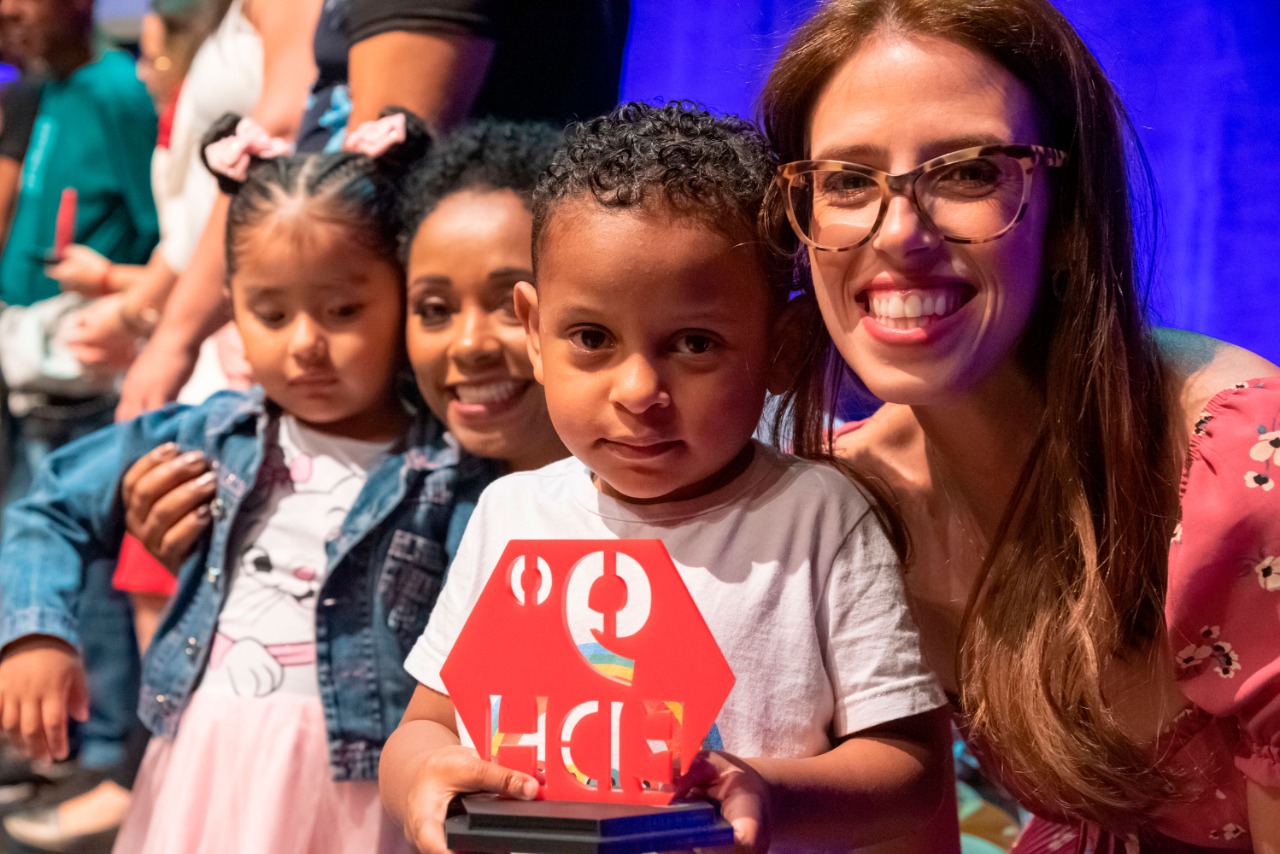 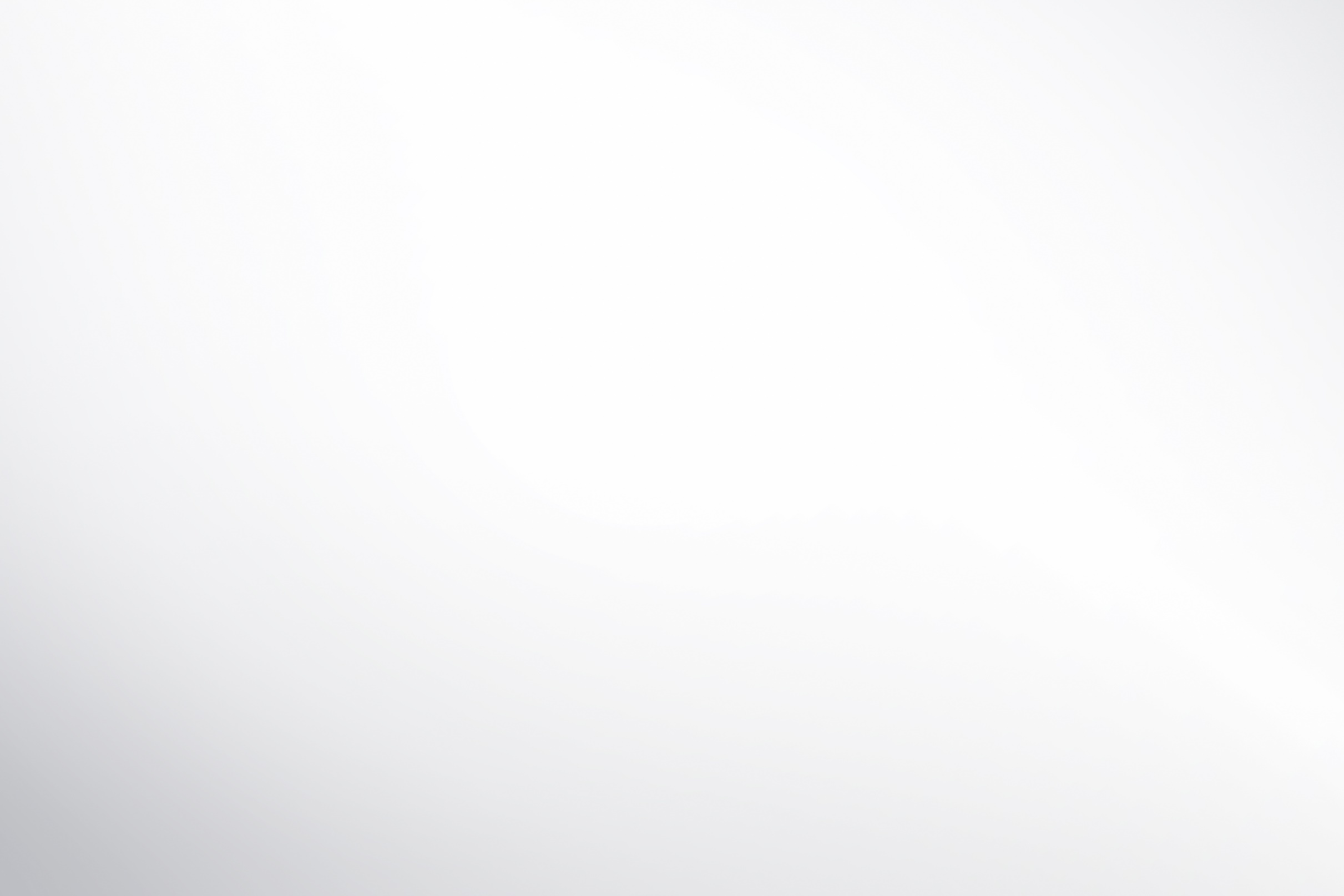 PLOA 2023 | PPA 2022 - 2025
Educação Em Direitos Humanos
E Juventude
Mulheres
:24
Orçamento público por temática - principais ações
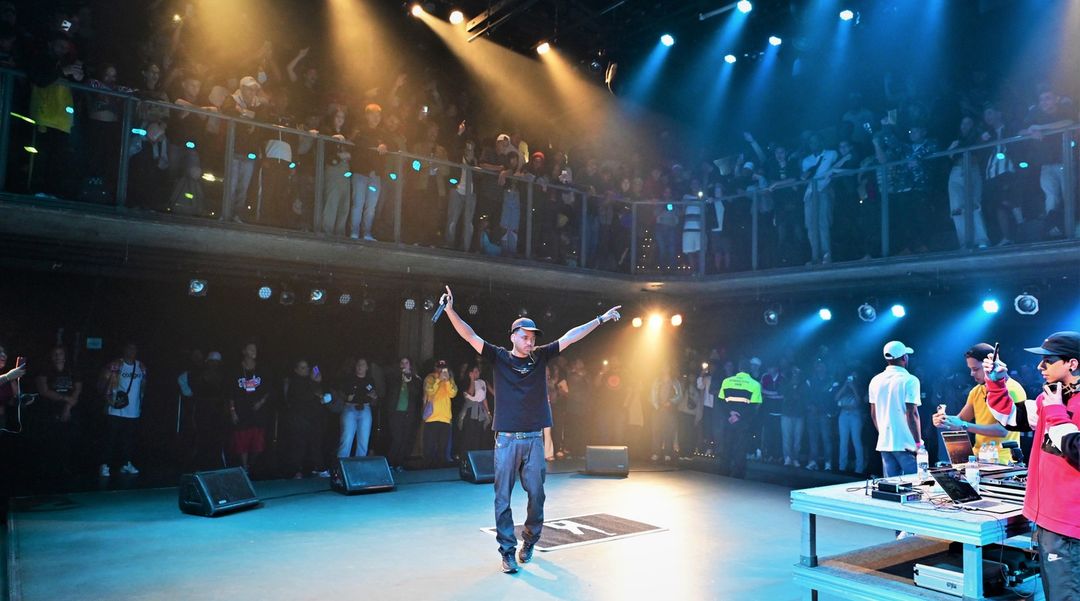 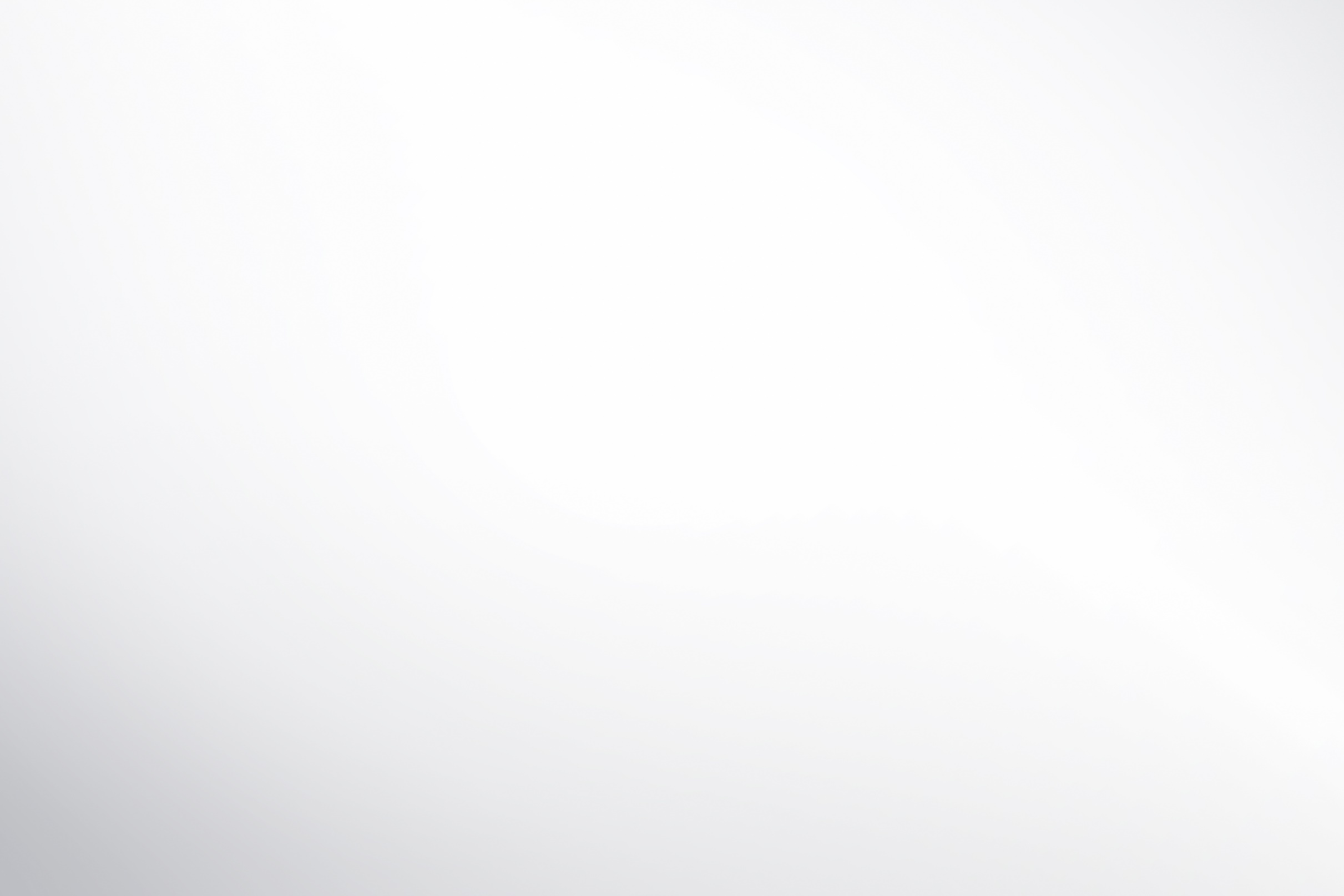 PLOA 2023 | PPA 2022 - 2025
Educação Em Direitos Humanos
E Juventude
Mulheres
:25
Orçamento público por temática - principais ações
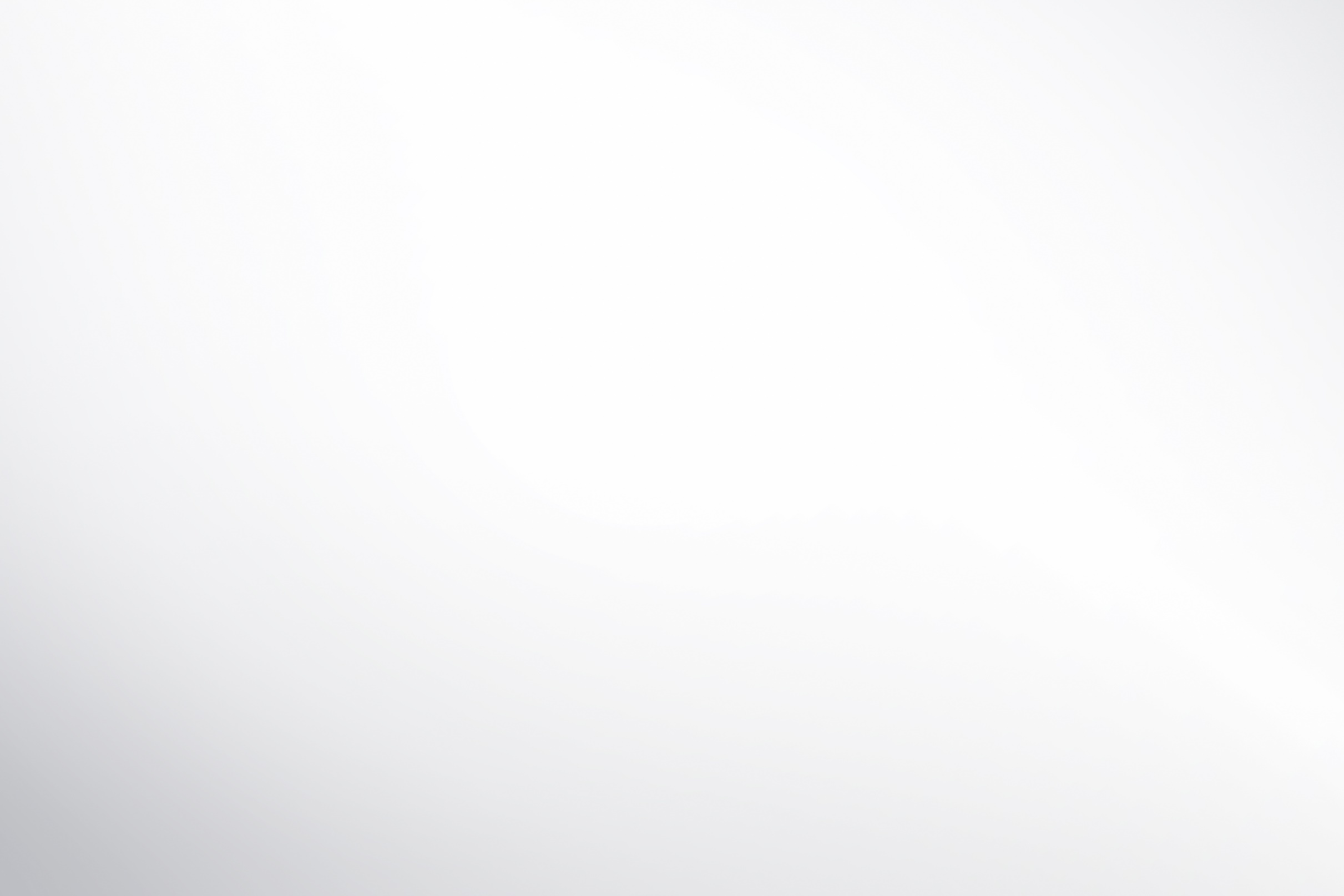 PLOA 2023 | PPA 2022 - 2025
Educação Em Direitos Humanos
E Juventude
PLOA CPES
1.614.900,00

PLOA CPPI
1.487.817,00
LOA
LOA
LOA
LOA
LOA
LOA
LOA
LOA
LOA
Executado
Executado
Executado
PLOA 2023
LOA
Executado
LOA
LOA
LOA
PLOA 2023
Execução
Execução
Execução
Execução
Semana Da Juventude
Papo Reto
Educação Em Direitos Humanos
R$ 2.6 Mi
:26
Orçamento público por temática - principais ações
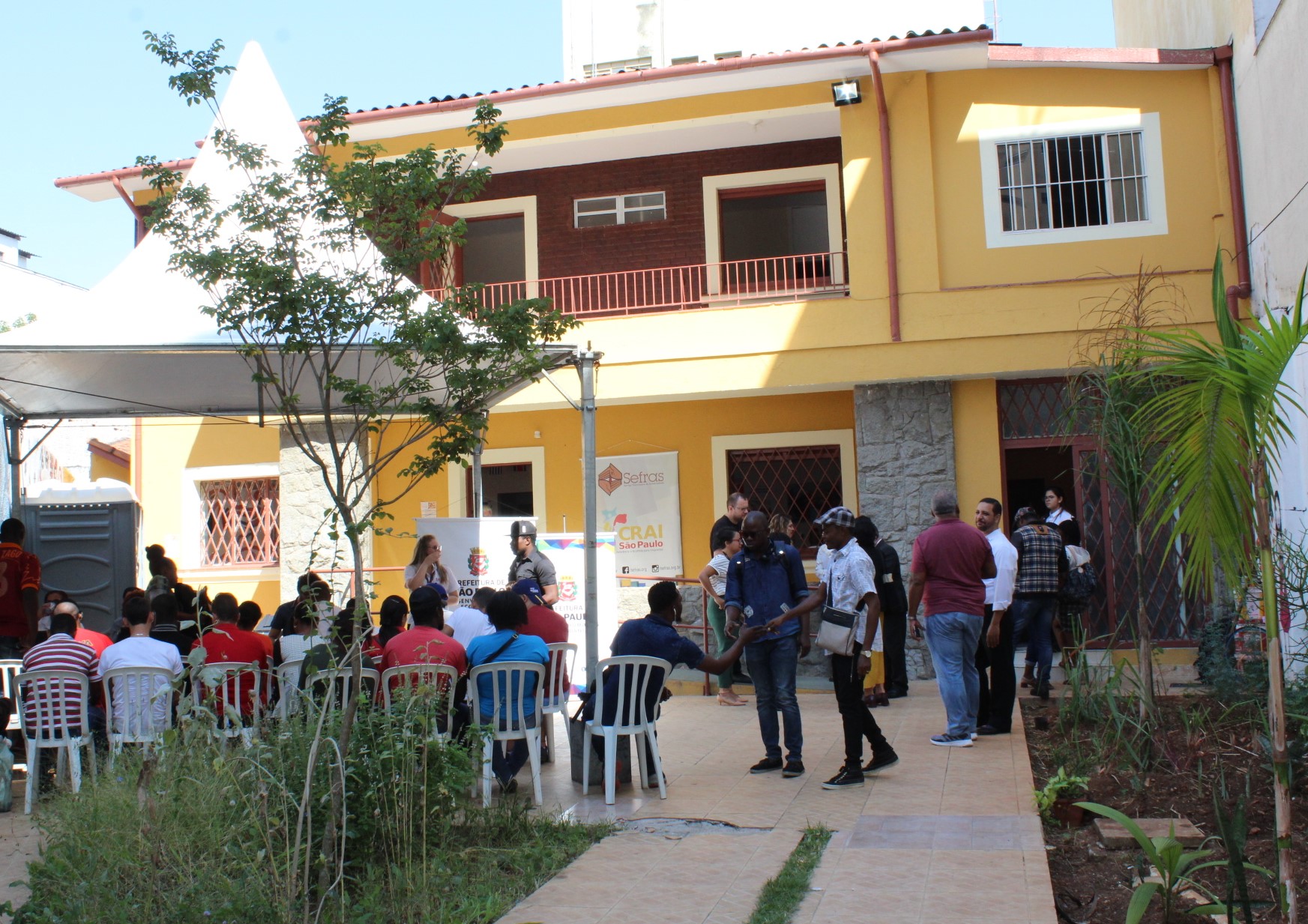 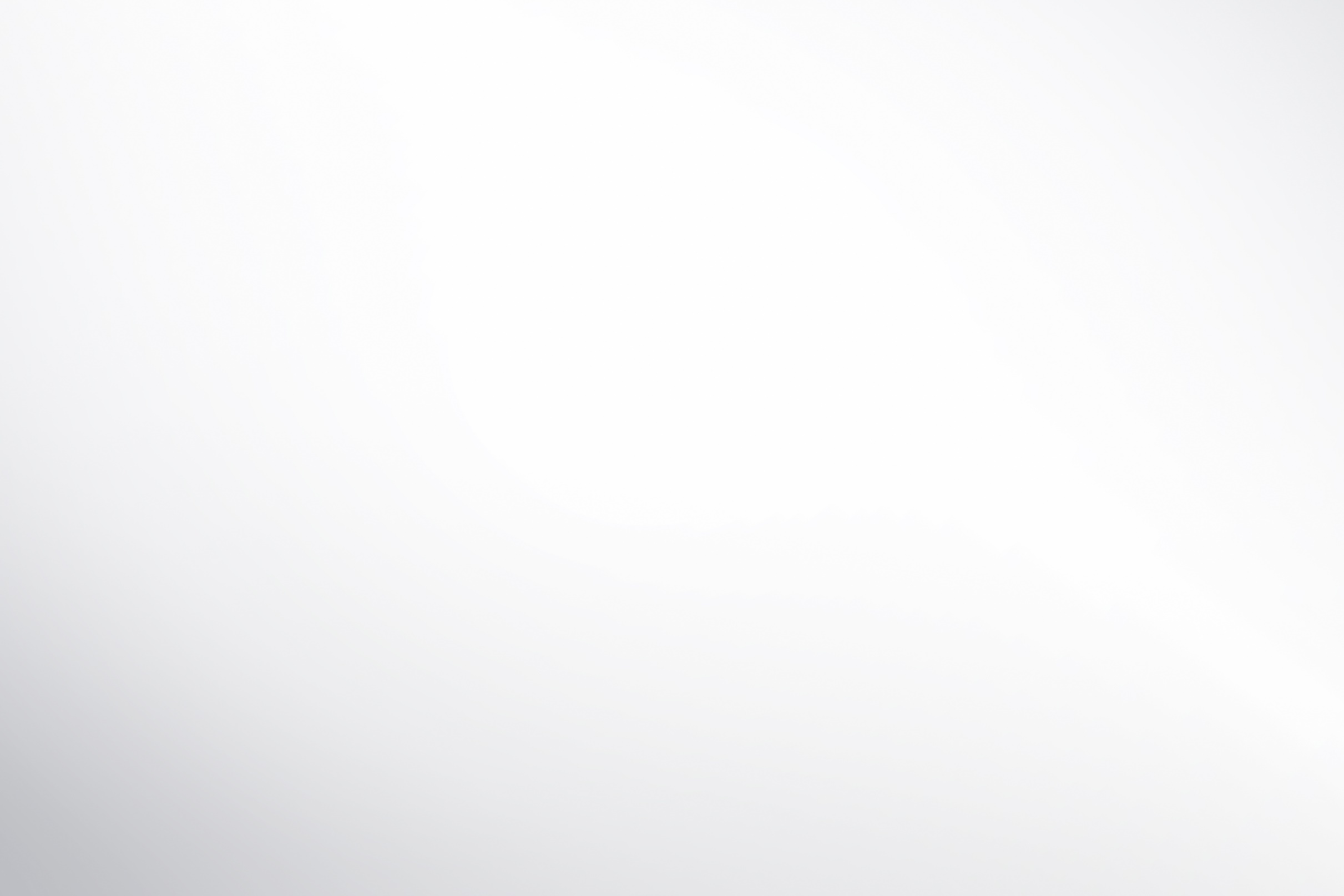 Imigrantes E Promoção
Do Trabalho Decente
PLOA 2023 | PPA 2022 - 2025
Mulheres
:27
Orçamento público por temática - principais ações
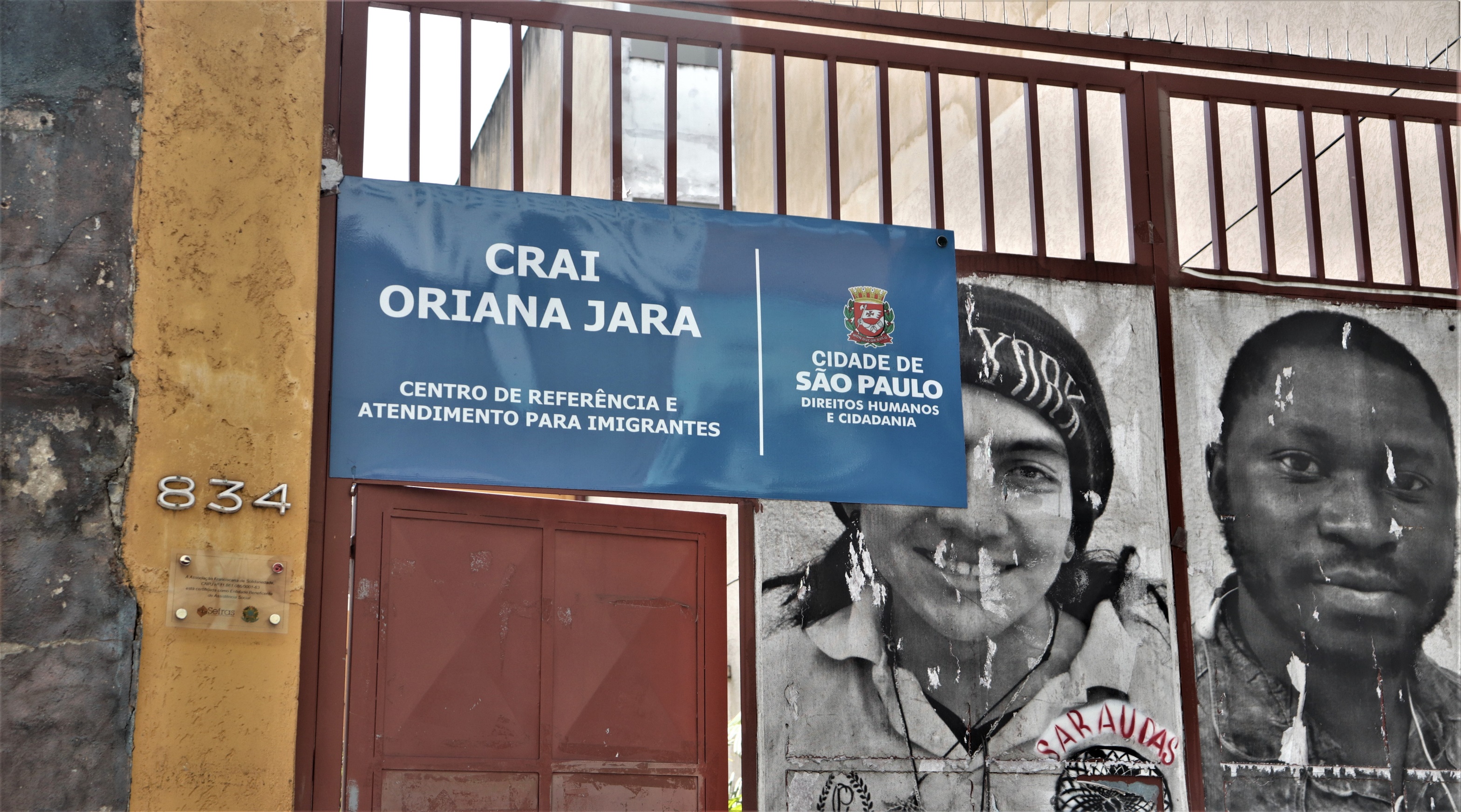 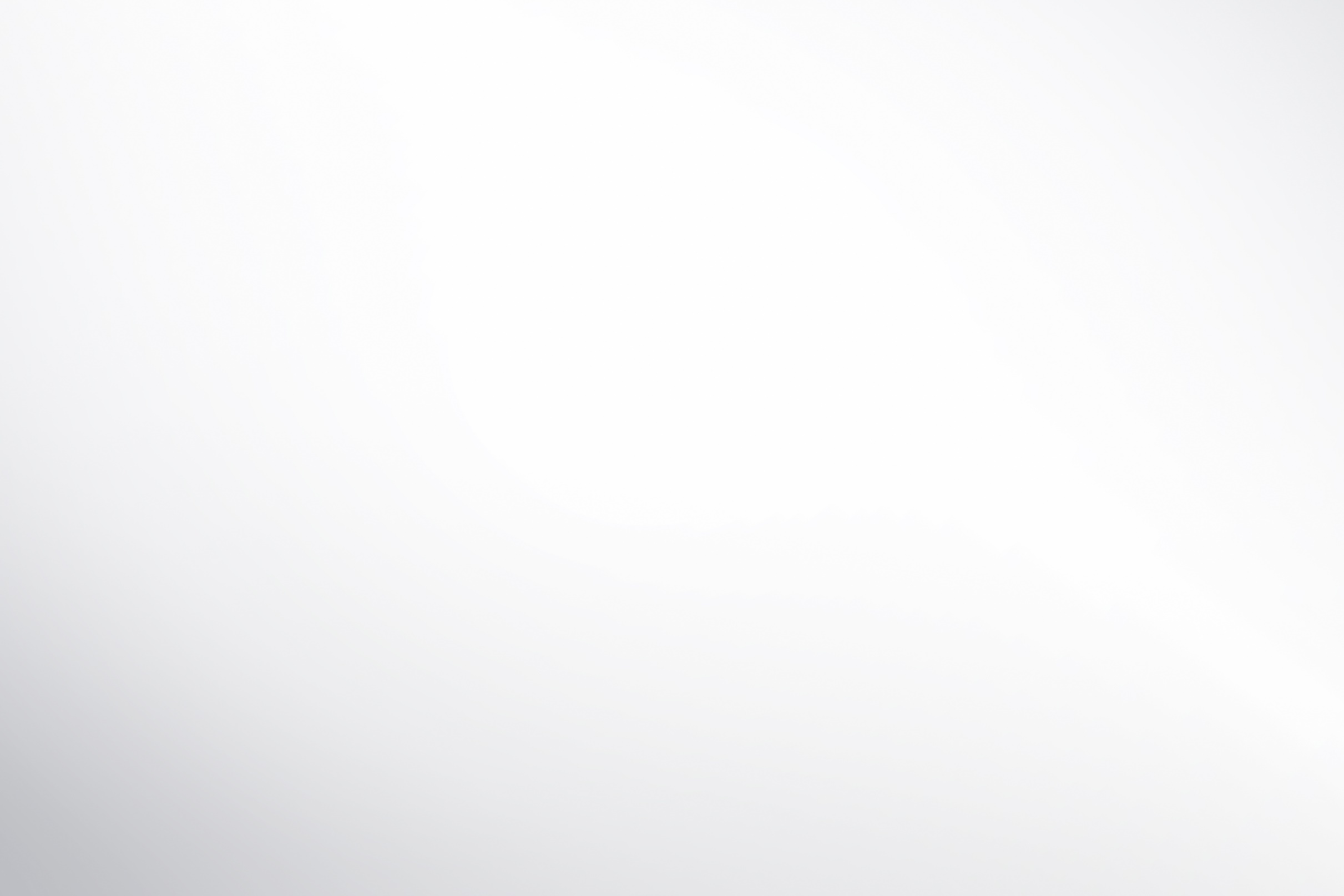 Eimigrantes E Promoção
Do Trabalho Decente
PLOA 2023 | PPA 2022 - 2025
Mulheres
:28
Orçamento público por temática - principais ações
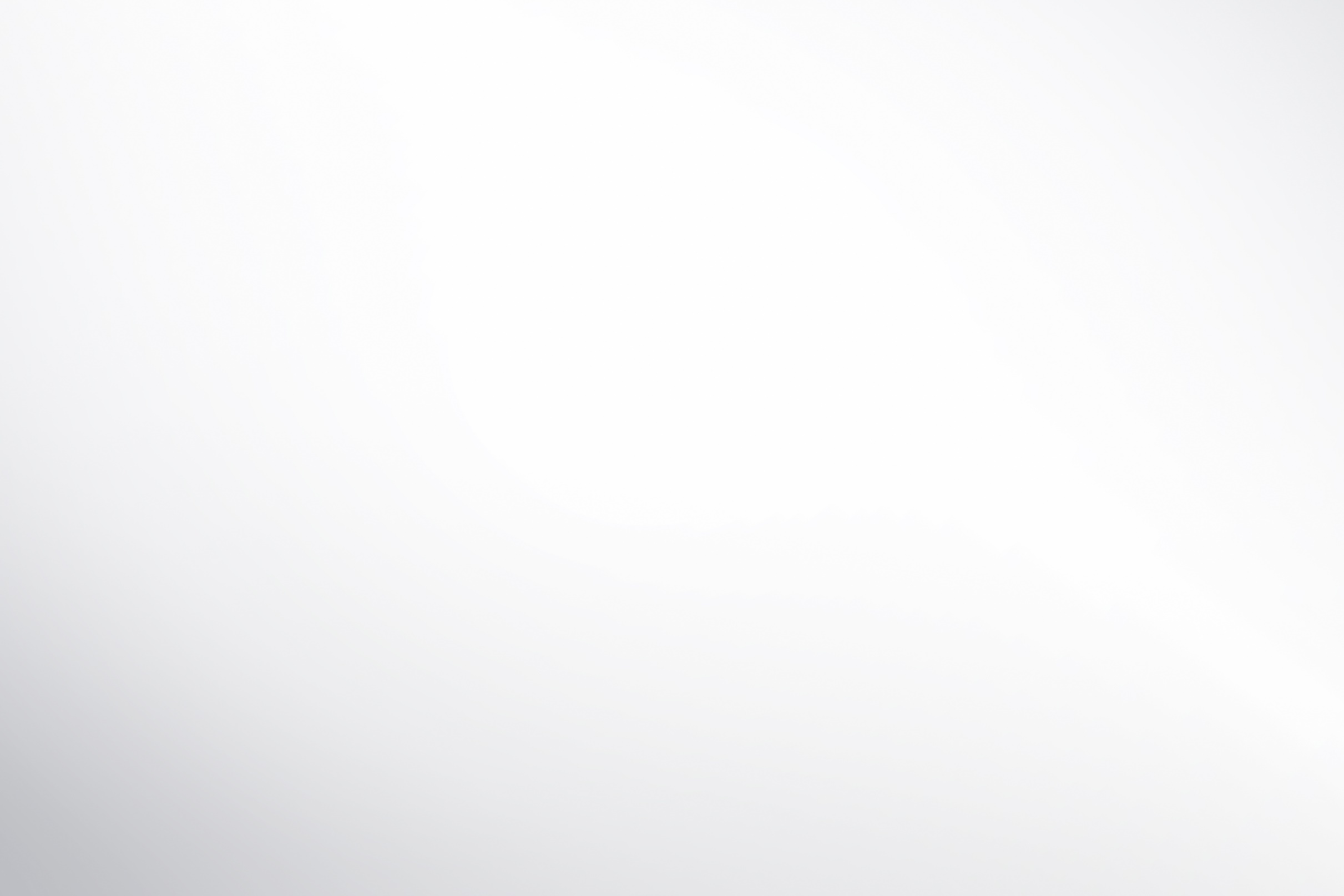 Eimigrantes E Promoção
Do Trabalho Decente
PLOA 2023 | PPA 2022 - 2025
PLOA CPES
1.614.900,00

PLOA CPPI
1.487.817,00
LOA
LOA
LOA
LOA
LOA
LOA
LOA
LOA
LOA
LOA
Executado
Executado
Executado
Executado
Executado
Executado
Executado
PLOA 2023
LOA
Executado
LOA
LOA
LOA
PLOA 2023
Execução
Execução
Execução
Execução
Manutenção dos equipamentos da rede de serviços (pdm 2021 - 2024)
Portas Abertas: Português Para Imigrantes
R$ 2.7 Mi
:29
Orçamento público por temática - principais ações
Conselhos Tutelares
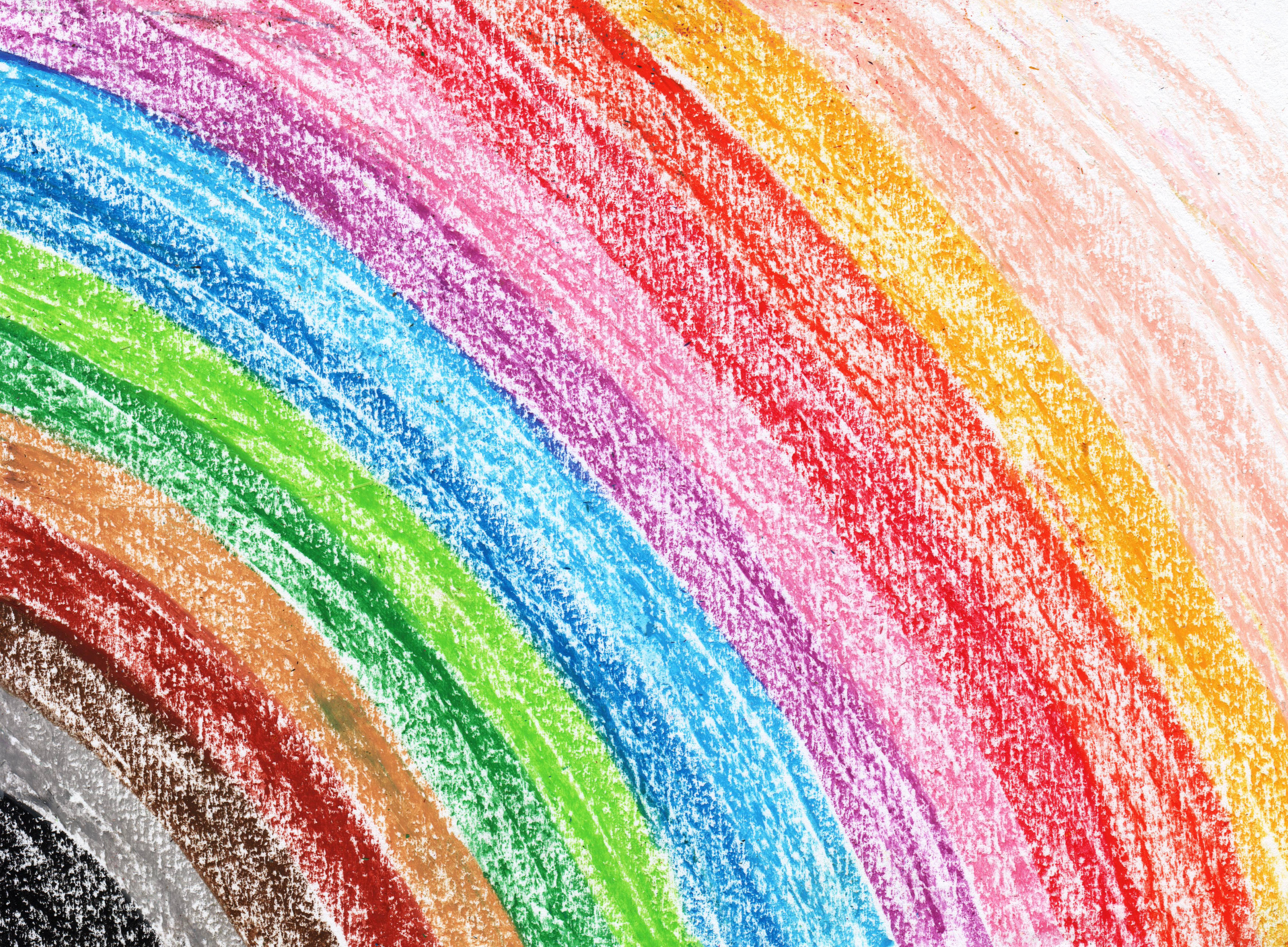 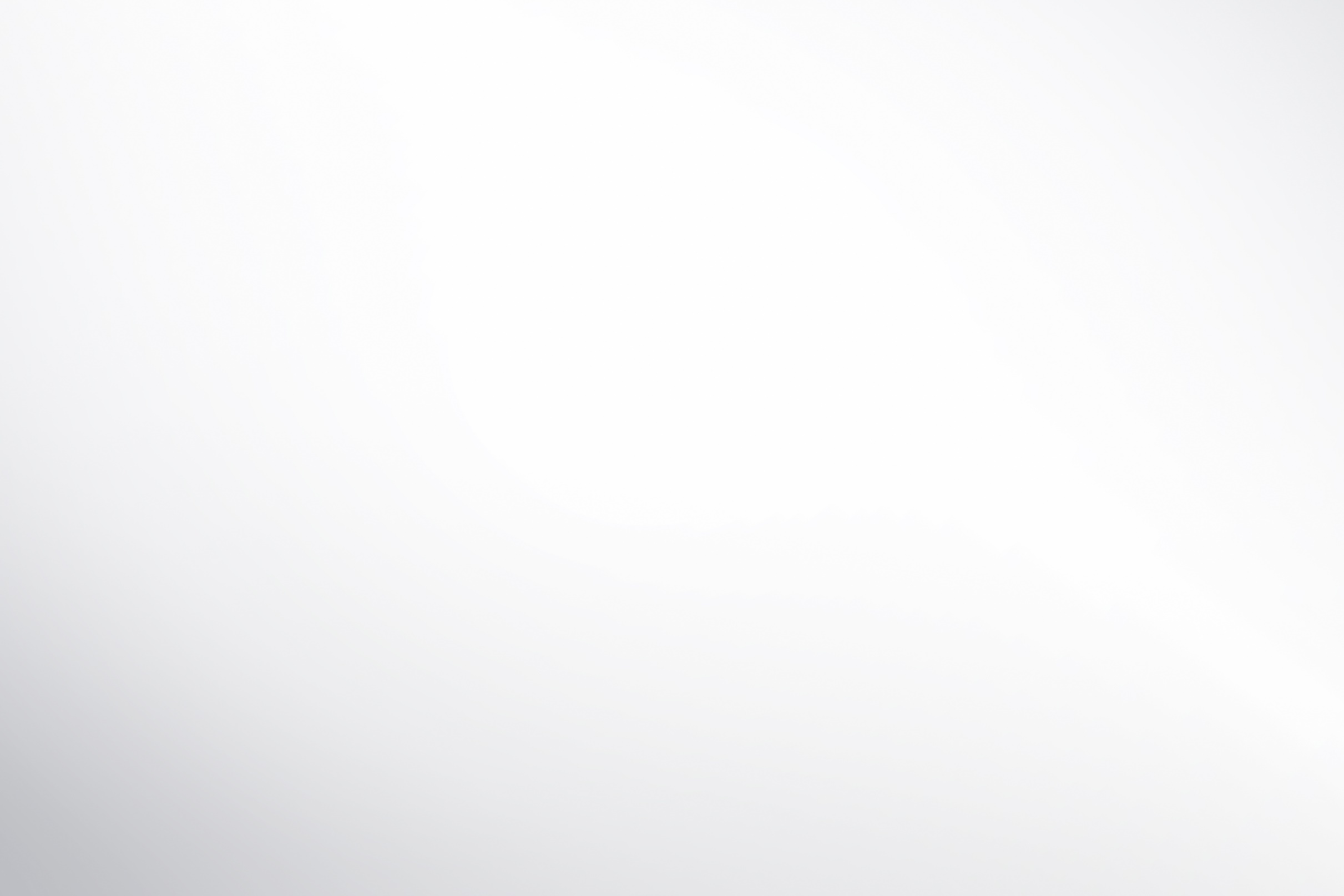 PLOA 2023 | PPA 2022 - 2025
Mulheres
:30
Orçamento público por temática - principais ações
Conselhos Tutelares
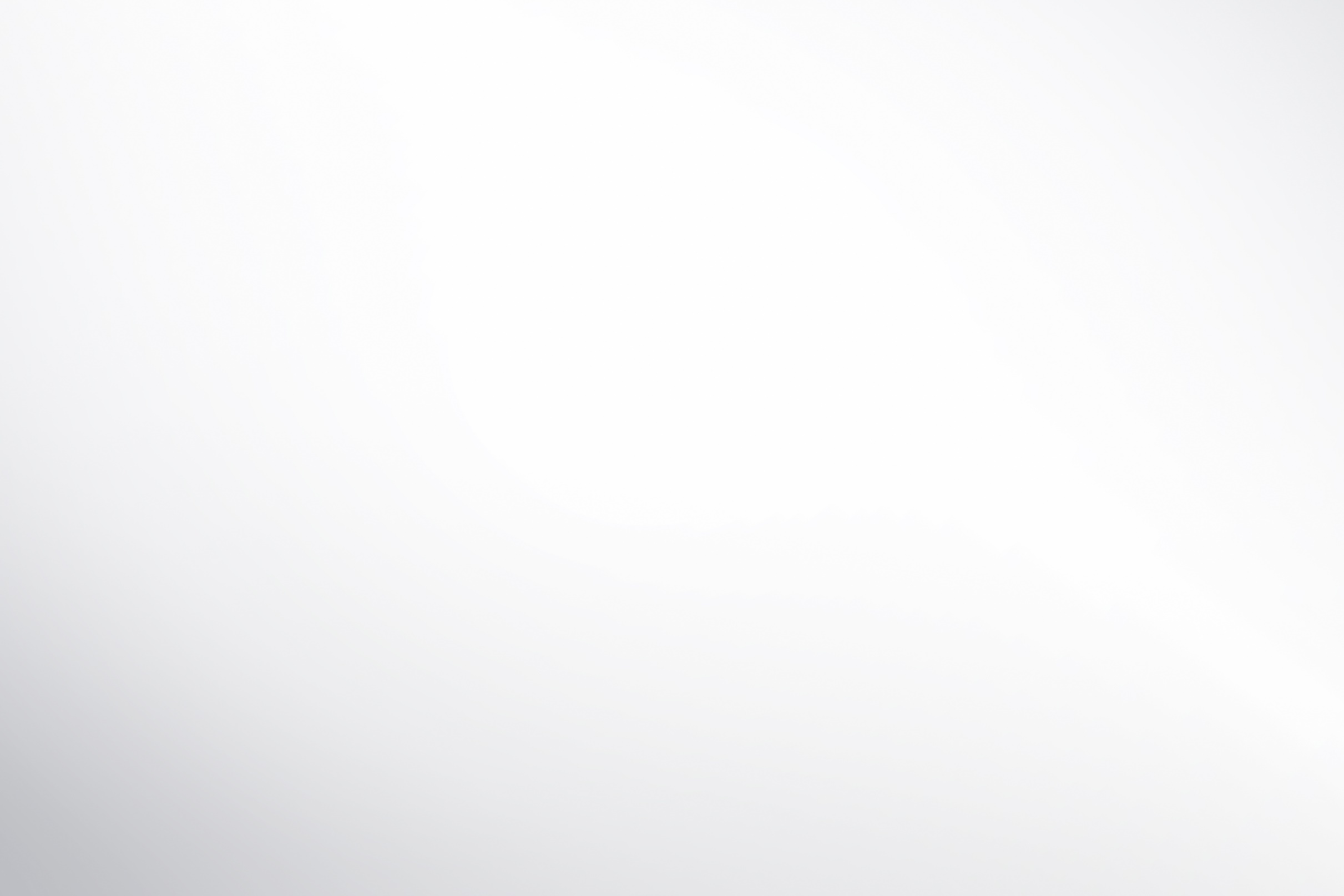 PLOA 2023 | PPA 2022 - 2025
PLOA CPES
1.614.900,00

PLOA CPPI
1.487.817,00
PLOA 2023
LOA
LOA
LOA
LOA
LOA
LOA
LOA
LOA
LOA
LOA
LOA
LOA
LOA
LOA
Executado
Executado
Executado
Executado
Executado
Executado
Executado
PLOA 2023
LOA
Executado
LOA
LOA
LOA
PLOA 2023
Execução
Execução
Execução
Execução
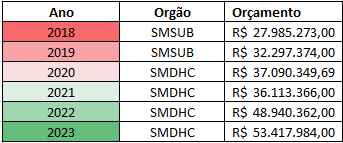 Manutenção dos conselhos tutelares: contratos; aluguéis; limpeza; transporte etc
R$ 53.4 Mi
:31
Orçamento público por temática - principais ações
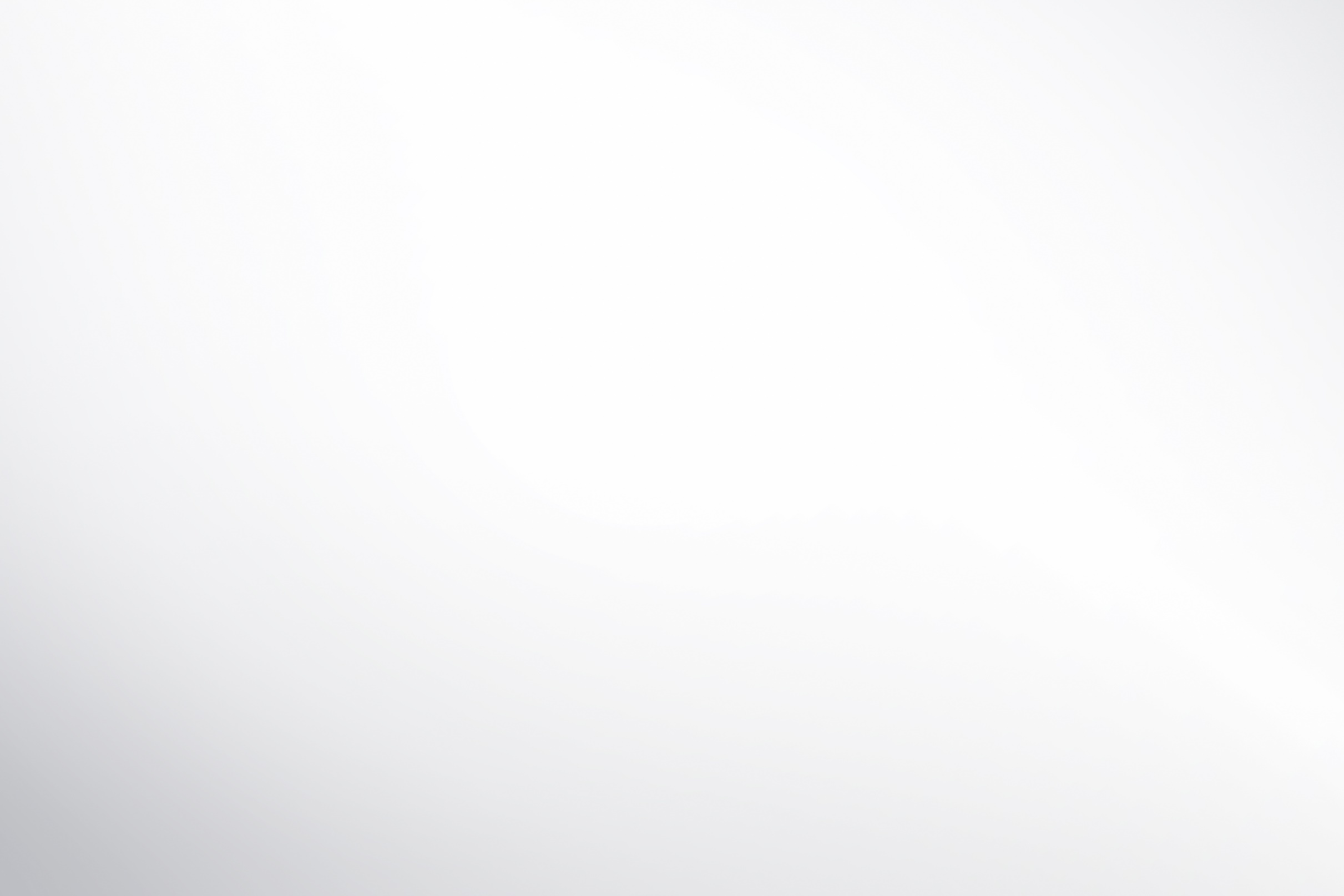 PLOA 2023 | PPA 2022 - 2025
Roteiro
Evolução do orçamento 
Orçamento por temática - PLOA 2023
Fundos Municipais
Emendas
:36
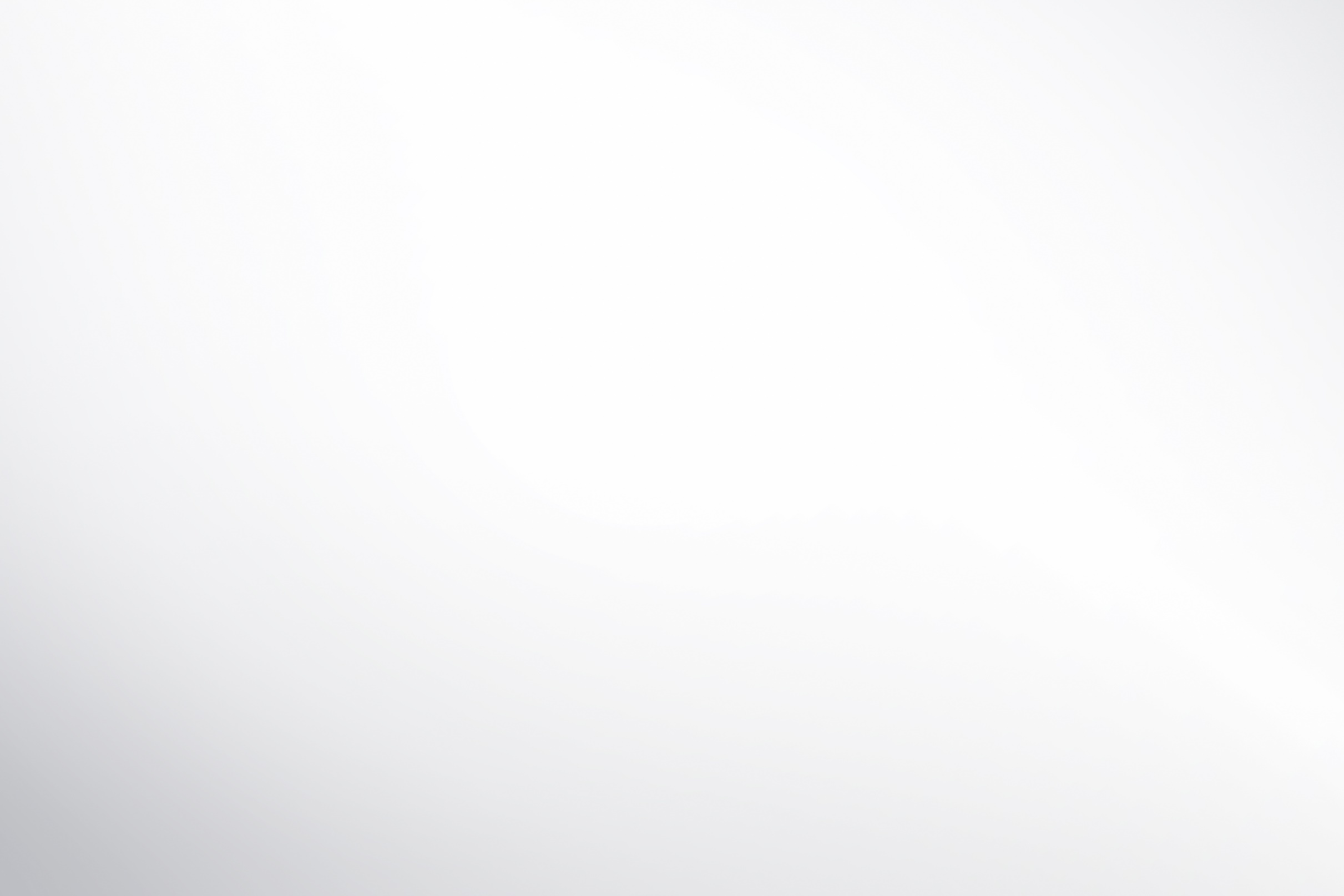 PLOA 2023 | PPA 2022 - 2025
Total das Emendas: R$ 12.118.510,55 (em execução, em parceirização ou em liberação)

Parlamentares que apresentaram emendas: 23 parlamentares, de 12 partidos, apresentaram 105 emendas, até 16/11

Emendas conjuntas: 4 projetos foram executados com emendas de mais de um parlamentar
:37
Emendas Parlamentares
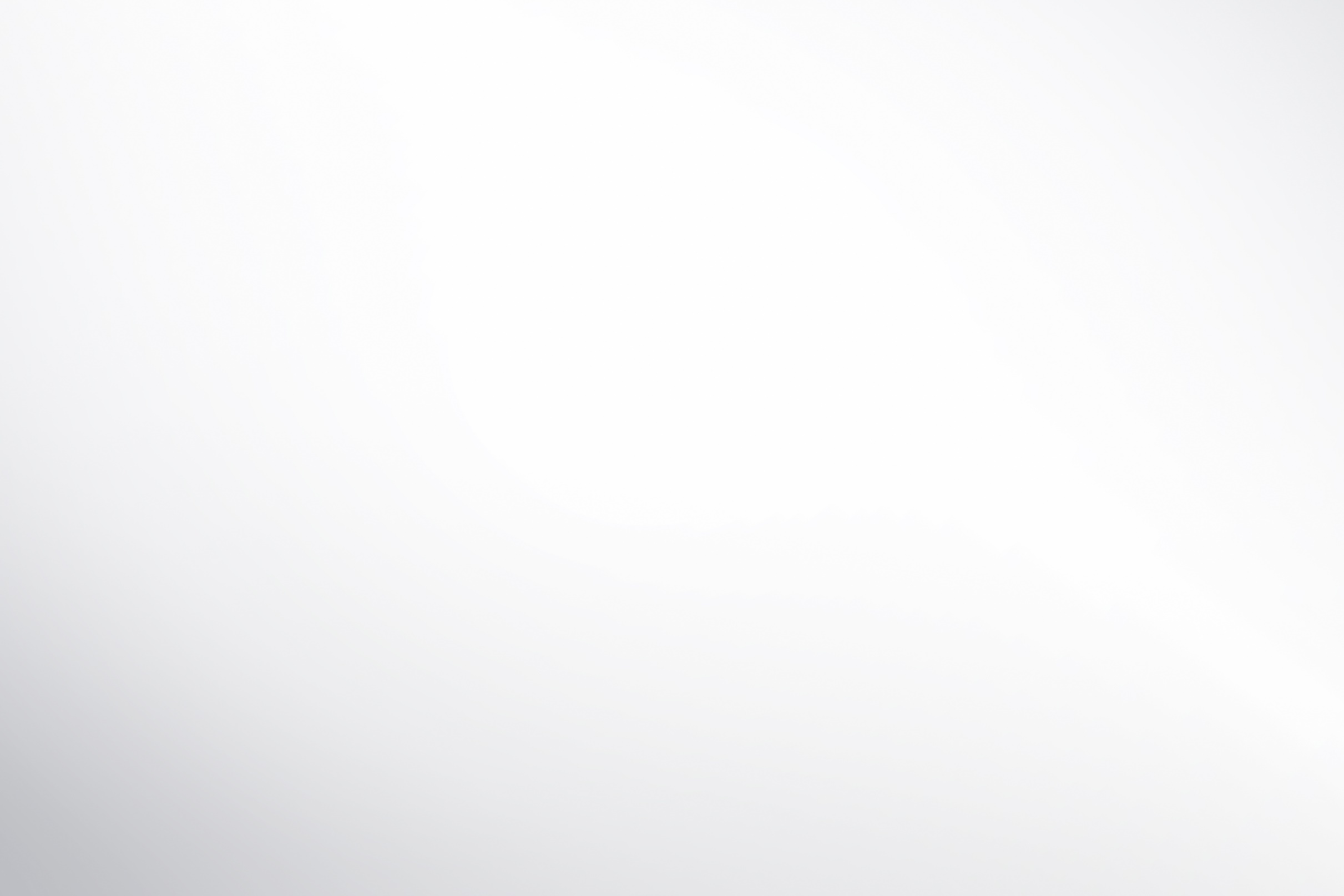 PLOA 2023 | PPA 2022 - 2025
Roteiro
Evolução do orçamento 
Orçamento por temática - PLOA 2023
Fundos Municipais
Emendas
:32
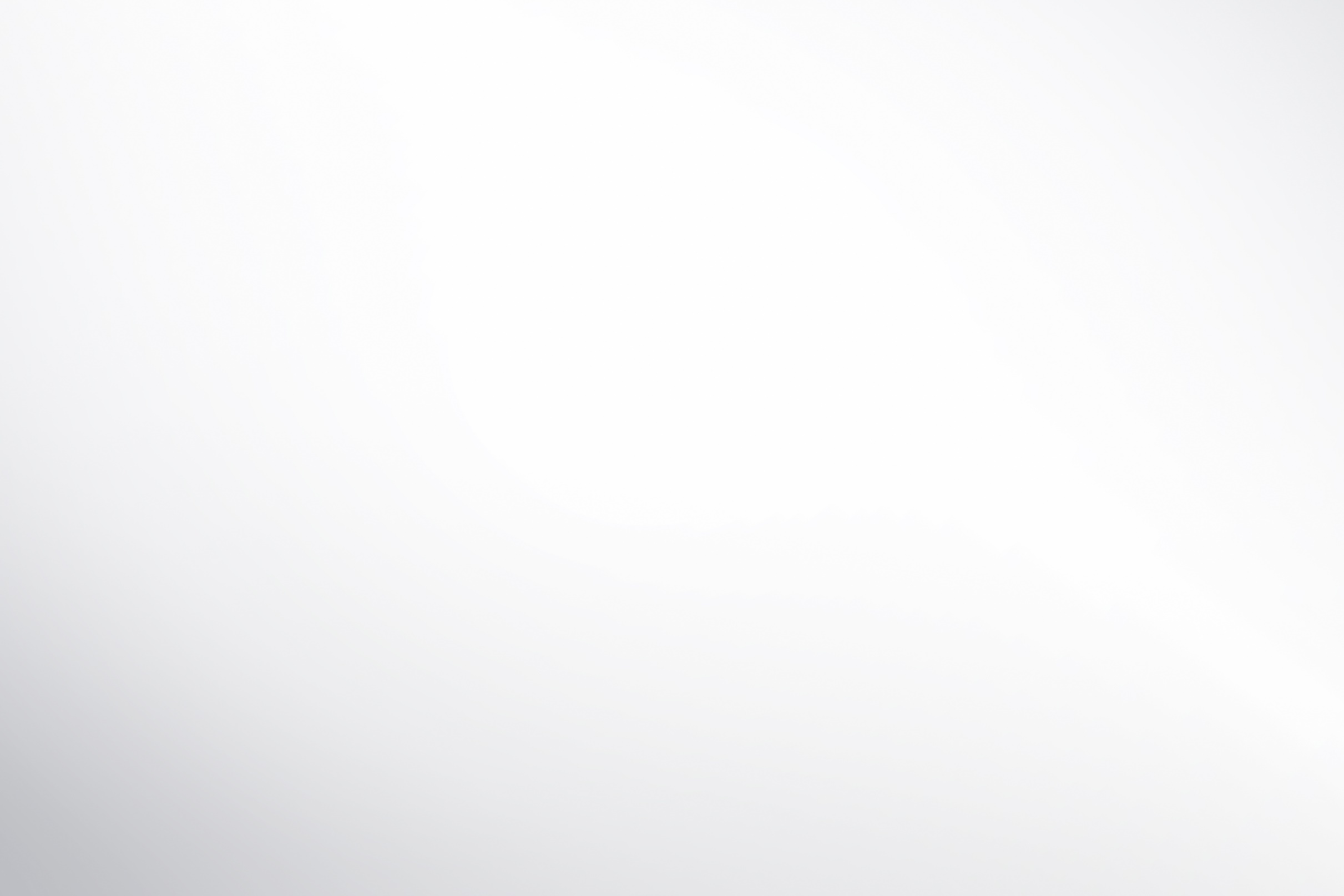 PLOA 2023 | PPA 2022 - 2025
FAASP - Fundo de Abastecimento Alimentar de São Paulo
PLOA   

2022: 	Ano de Criação
2023:  R$ 190.787.457,00  (PLOA)
Cidade Solidária (cestas)	: 2022 atualizado até 31/10 	= 1.338.949 cestas básicas
RCC Pop Rua: 	                     : 2022 atualizado até 10/11 	= 1.074.273 refeições
RCC Comunidades	                     : 2022 até 08/11 		= 3.376.000 refeições
:35
Fundos Municipais
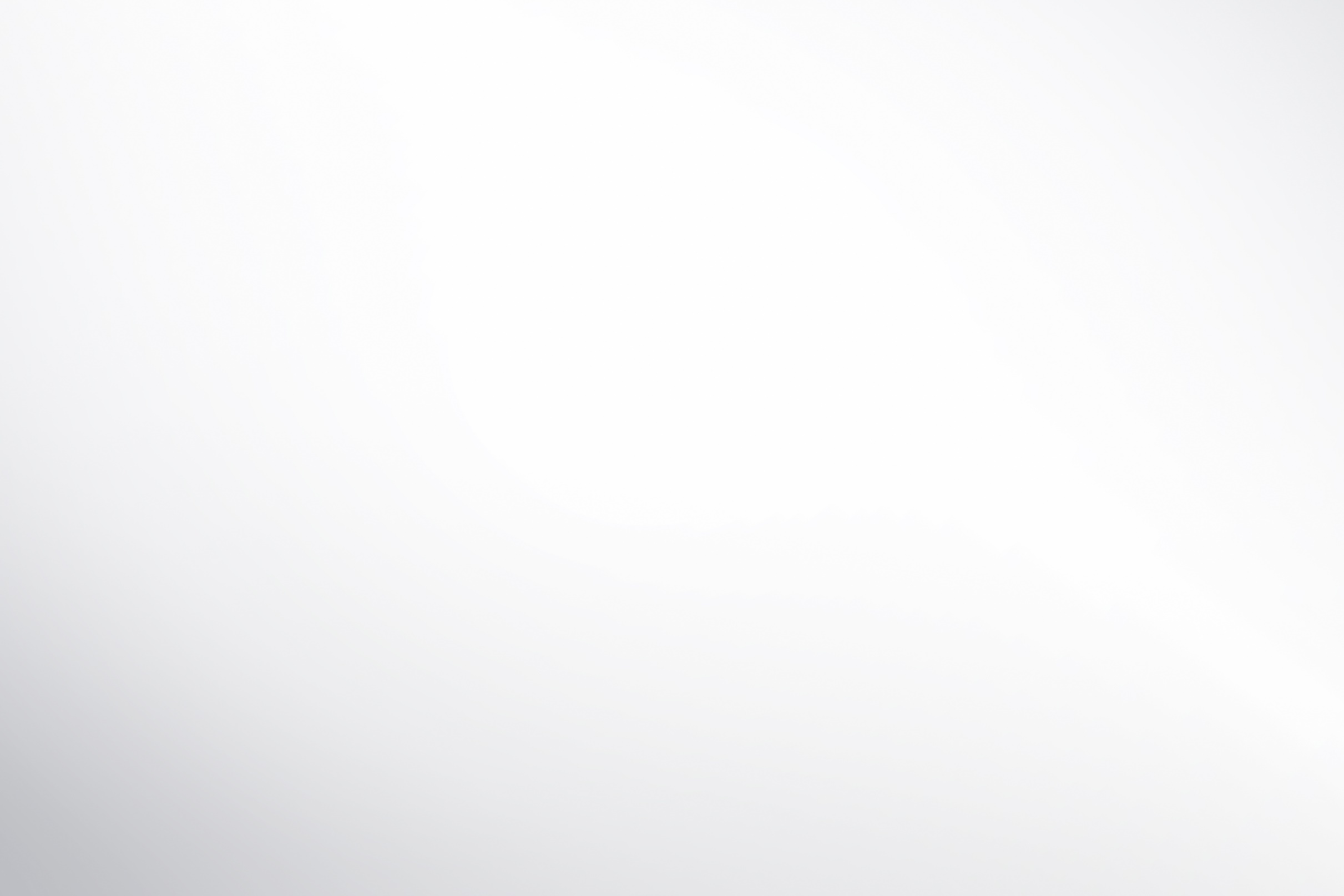 PLOA 2023 | PPA 2022 - 2025
FMID – Fundo Municipal Da Pessoa Idosa
Parcerias 2      

14 parcerias celebradas em 2022 
07 parcerias vigentes de anos anteriores (celebradas em 2021 e ainda em execução)
07 processos em formalização de parceria do Edital FMID 2019
1  Valores a partir da previsão de receitas arrecadadas pelos fundos. Fontes 05 - Outras Receitas e 08 - Tesouro Municipal – Outras Fontes. 2 Até 04/11/2022.
:34
Fundos Municipais
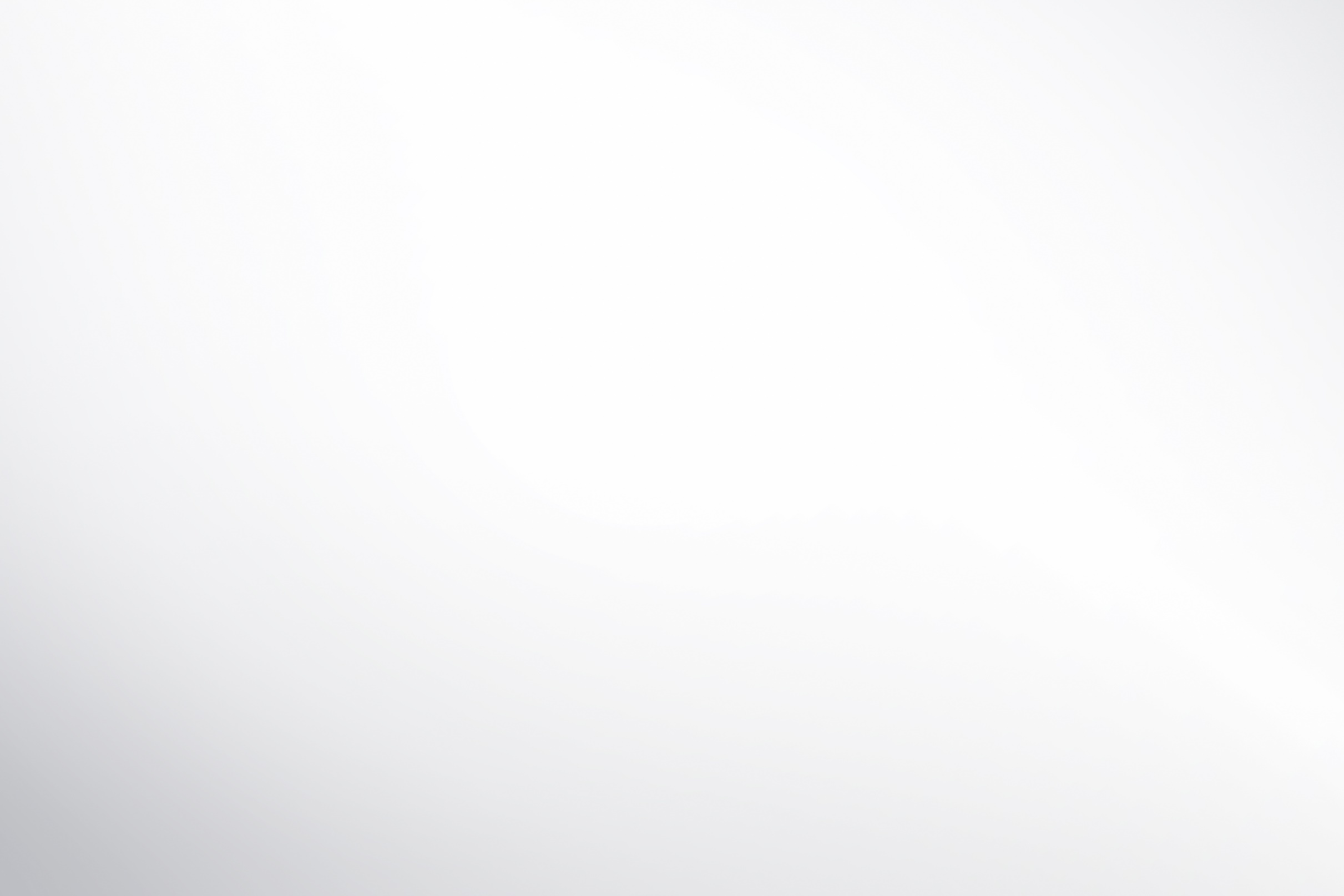 PLOA 2023 | PPA 2022 - 2025
FUMCAD – Fundo Municipal Dos Direitos Da Criança E Adolecente
Parcerias 2   	
45 parcerias celebradas em 2022 
45 parcerias vigentes de anos anteriores (celebradas entre 2019 e 2021 e ainda em execução) 
43 processos em formalização de parceria (até 04/11/2022),
sendo 32 Edital FUMCAD 2019, 12 Edital FUMCAD 2021 e 29 Edital FUMCAD 2022
1  Valores a partir da previsão de receitas arrecadadas pelos fundos. Fontes 05 - Outras Receitas e 08 - Tesouro Municipal – Outras Fontes. 2 Até 04/11/2022.
:33
Fundos Municipais
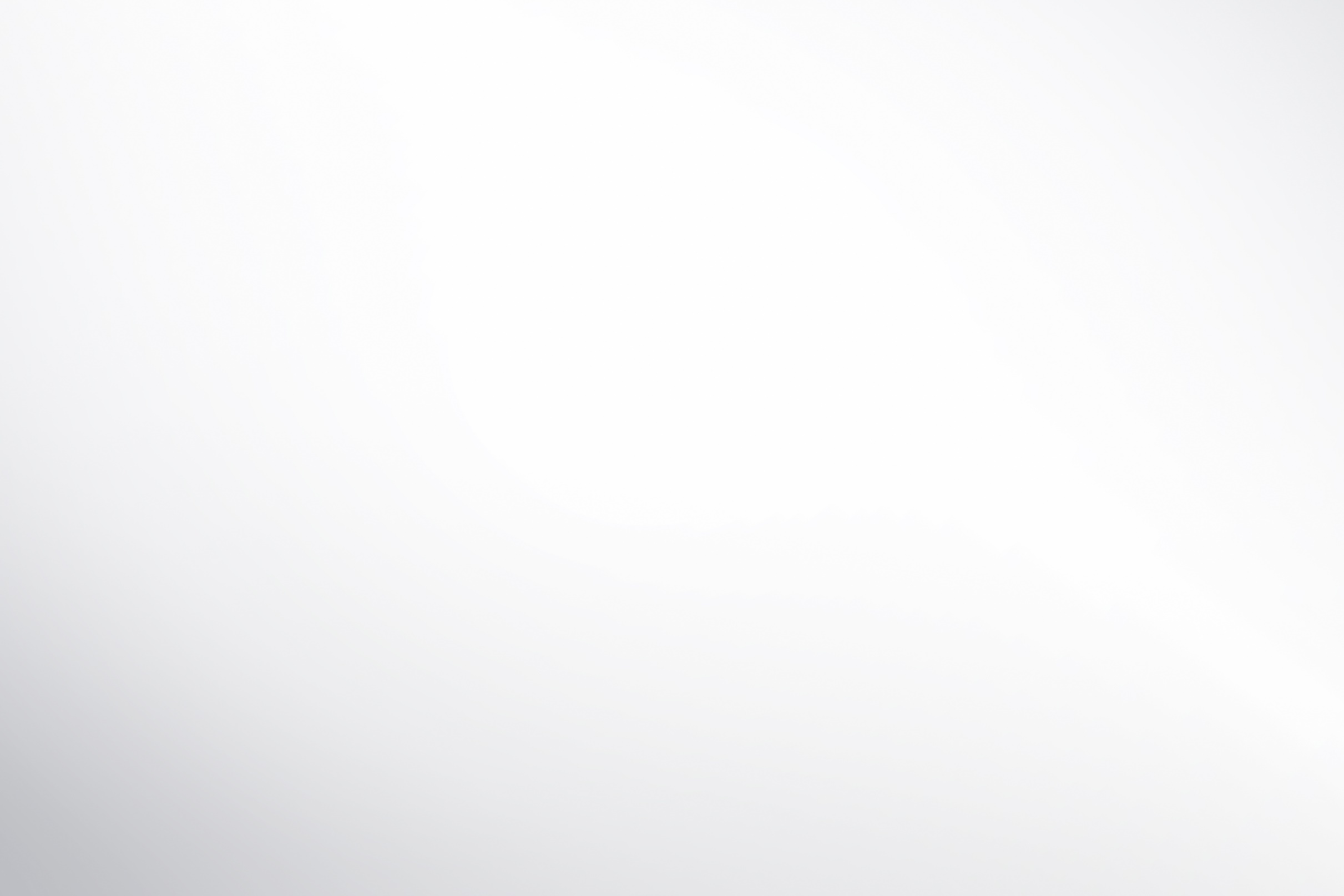 PLOA 2023 | PPA 2022 - 2025
TRANSFERÊNCIA DE PESSOAS DOAÇÕES E CONTRIBUIÇÕES - IR REVERTIDO-FMID 
Previsão: R$ 17.050.908,00 Receita no mês: 0,00Receita no ano: R$ 1.619.213,18
 
FUMCAD - IMPOSTO DE RENDA
Previsão R$ 50.000.000,00 Receita no mês R$ 1.142.192,54 Receita no ano: R$ 7.108.465,70
:32
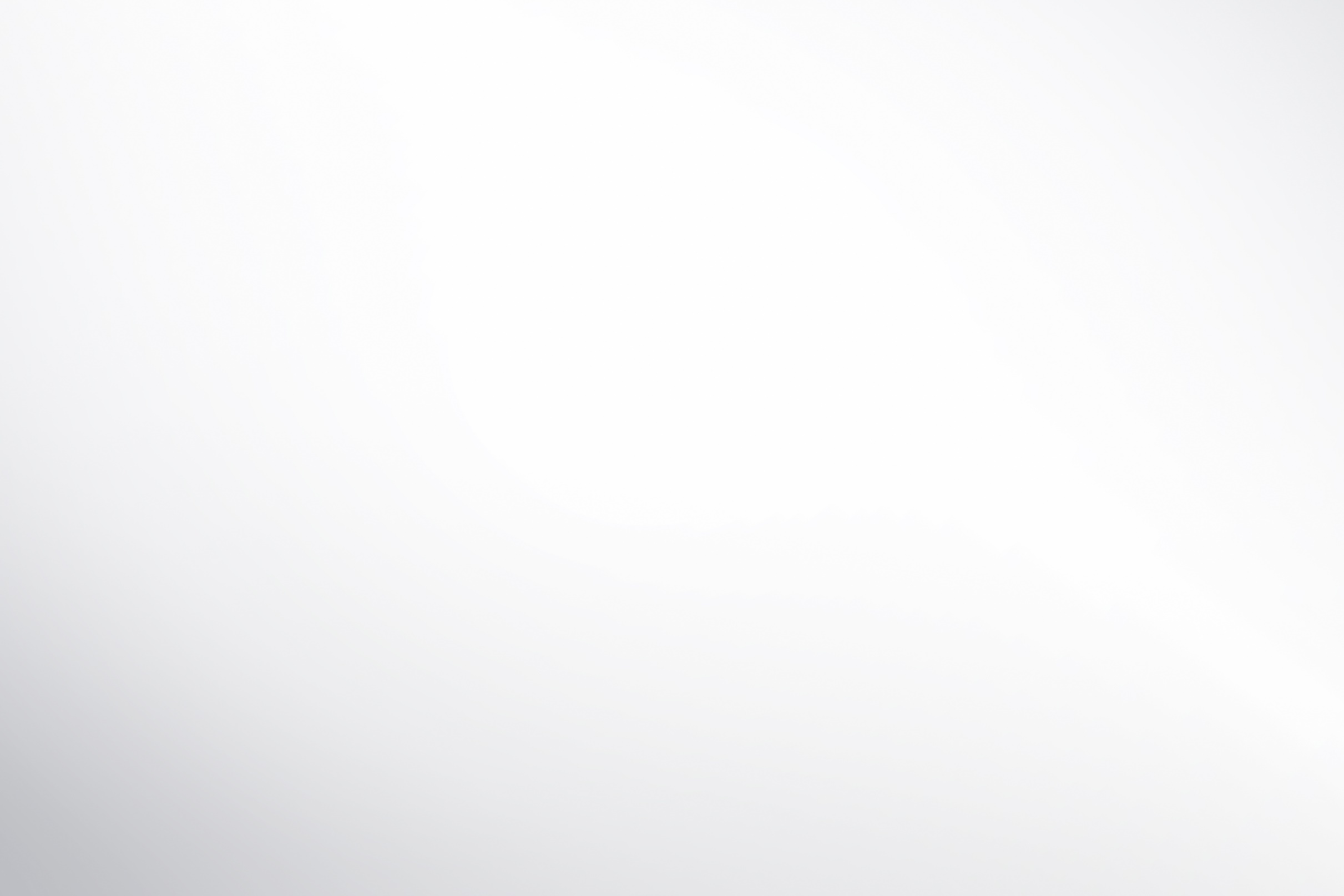 PLOA 2023 | PPA 2022 - 2025
FUMCAD – Fundo Municipal Dos Direitos Da Criança E Adolecente
:33
Fundos Municipais
Obrigada
:38